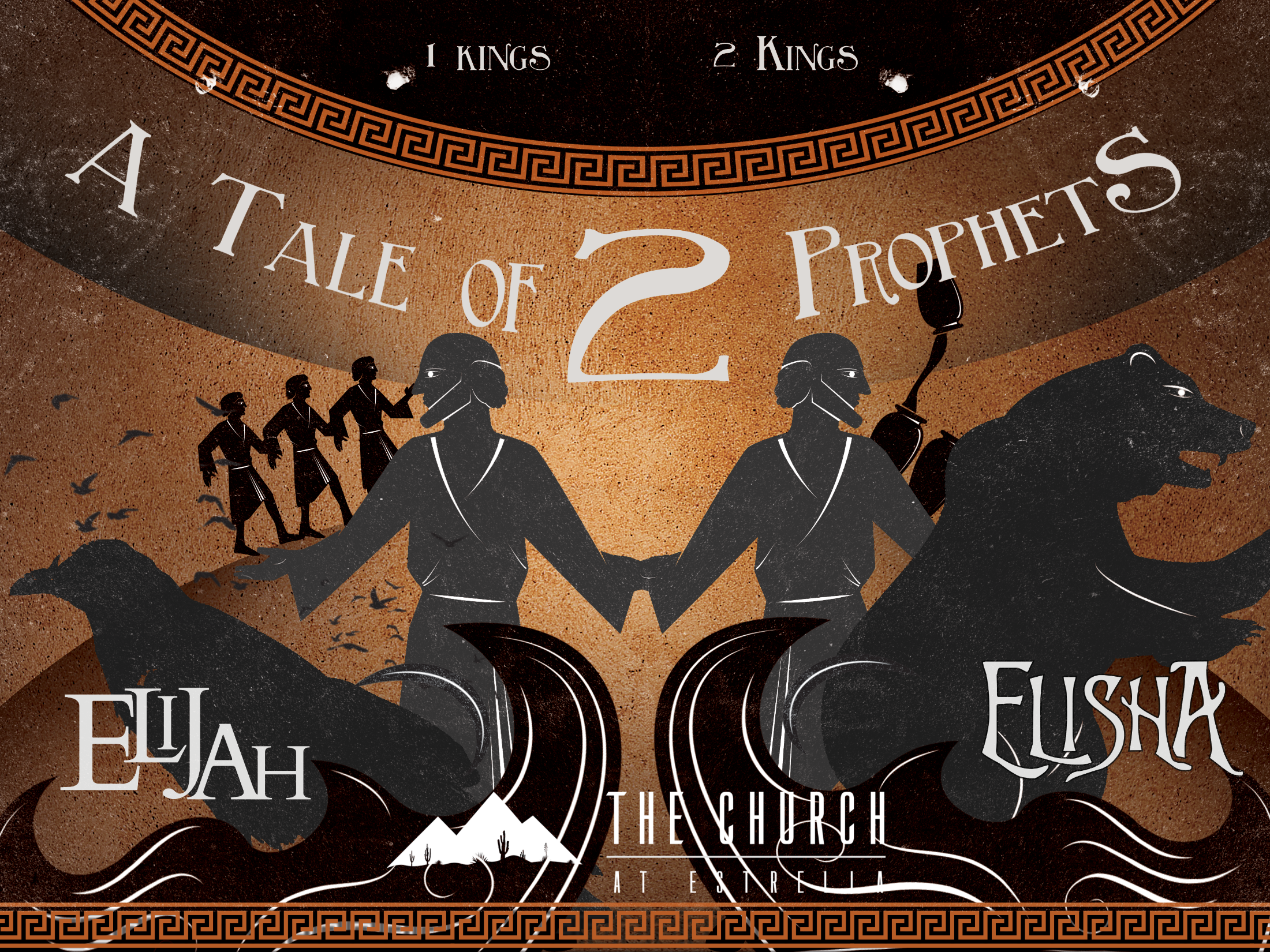 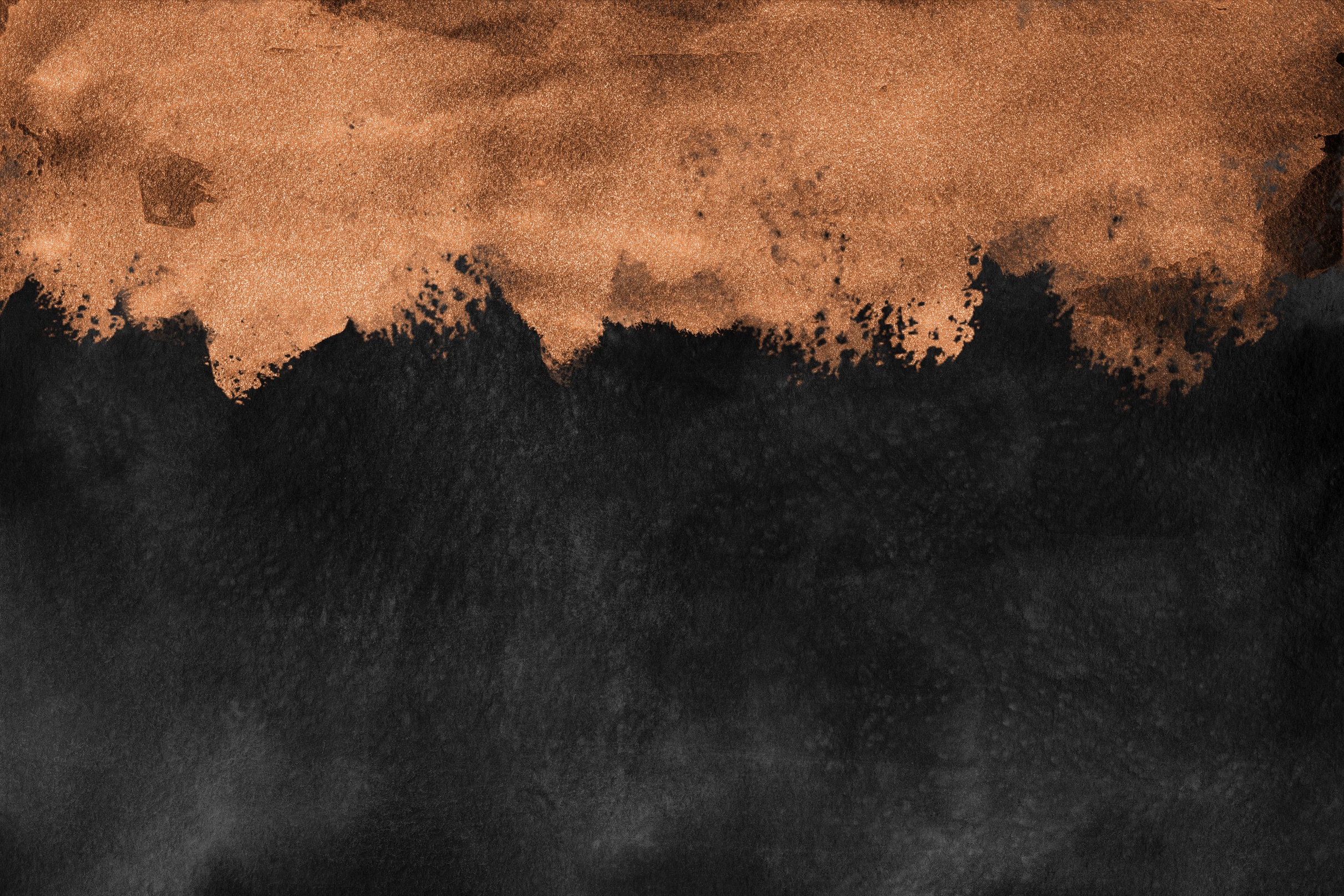 I Kings
 chapter 17
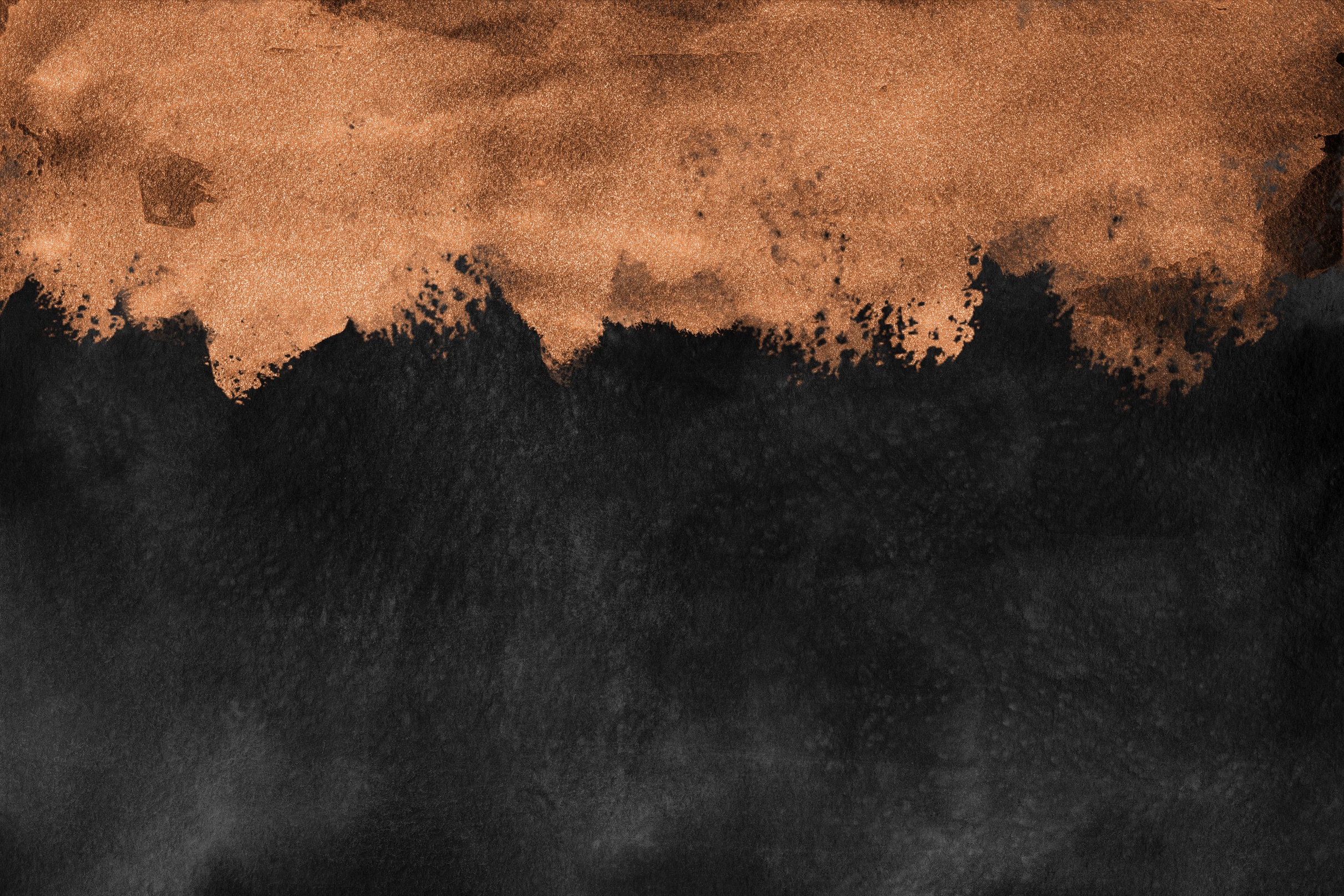 Ahab did more evil in the eyes of God than any of those before him.
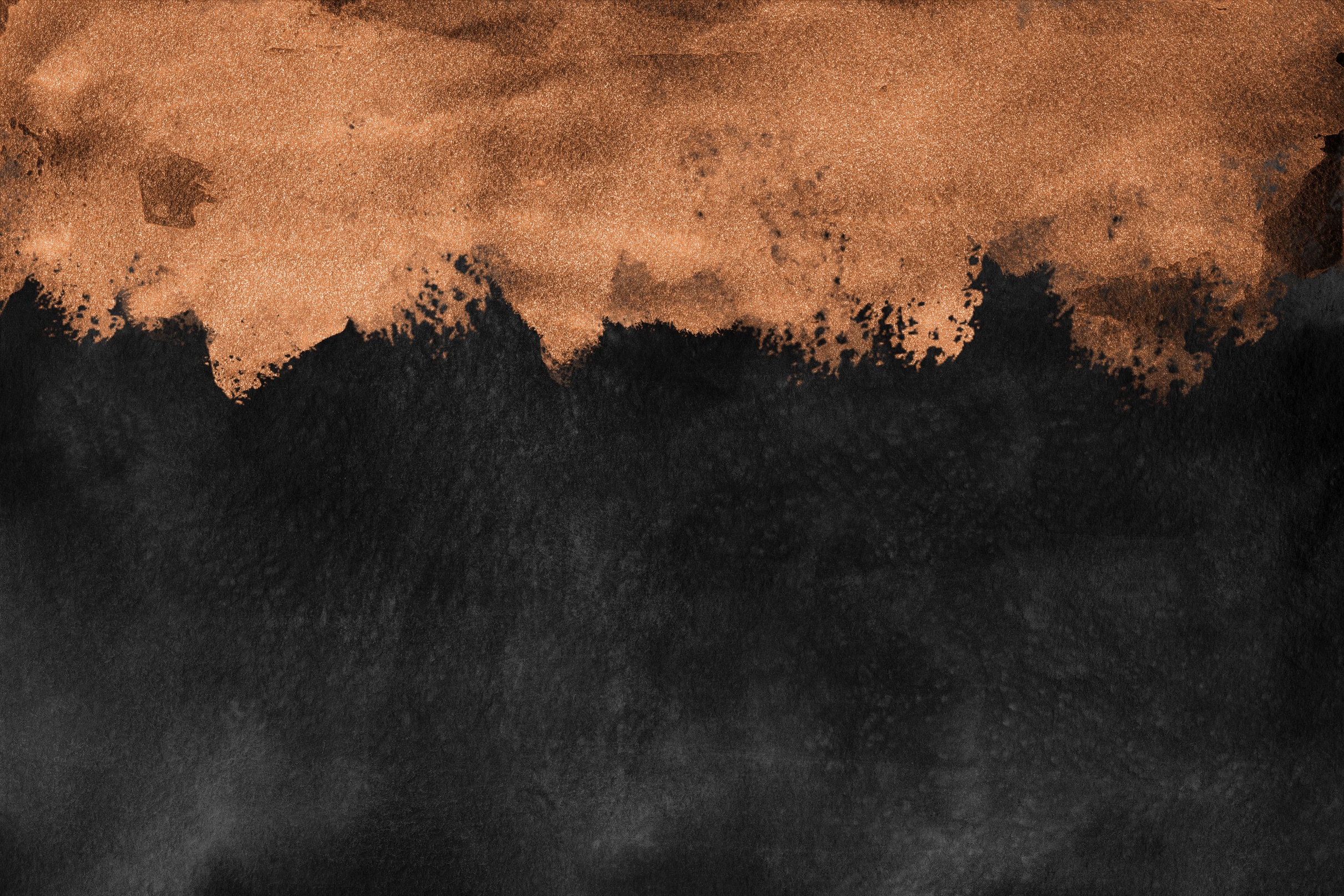 1 Kings 16:33
Ahab did more to provoke the Lord, the God of Israel, to anger than all the kings of Israel who were before him.
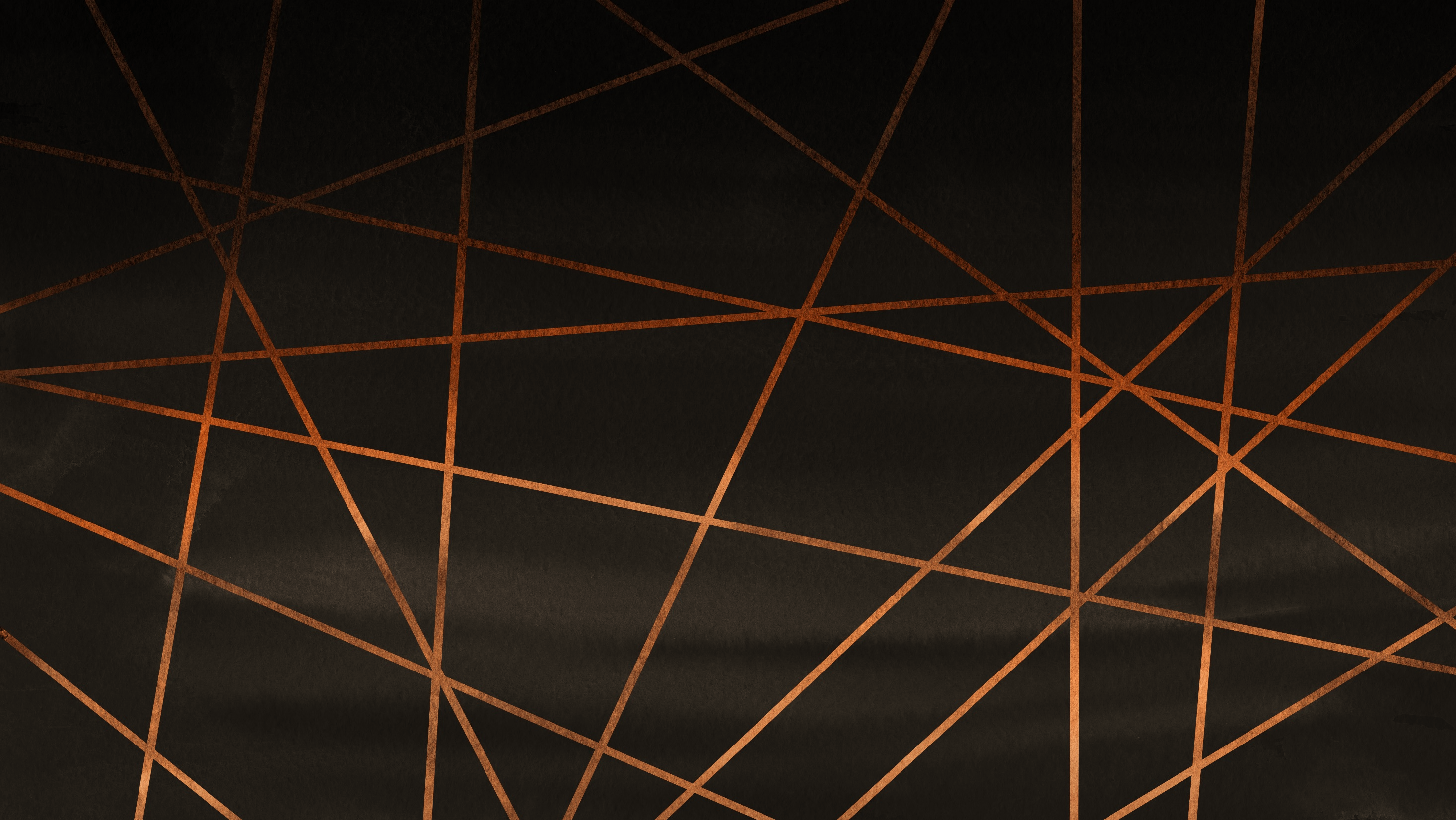 He raised up one person
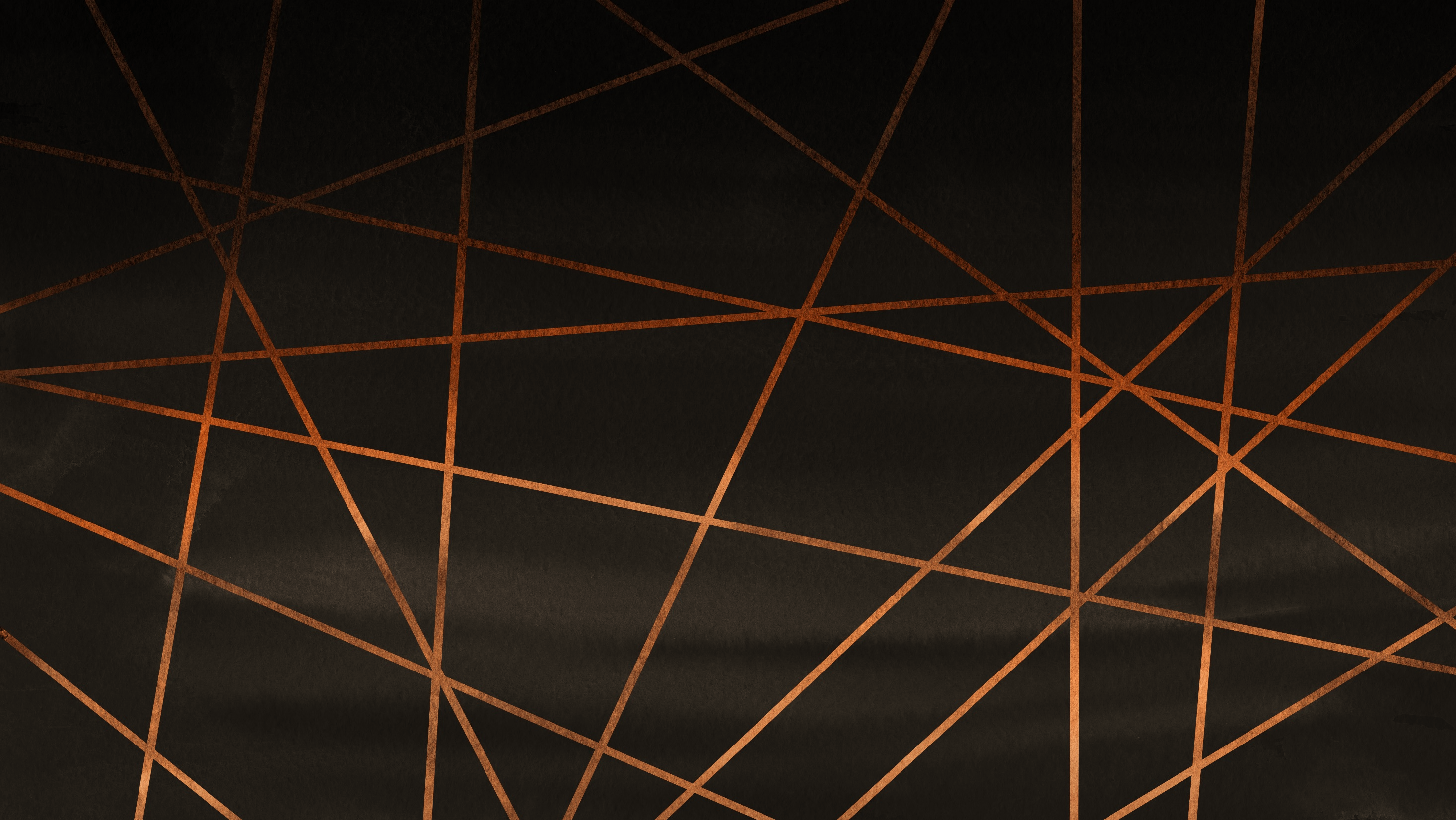 “The making of a man of God,”
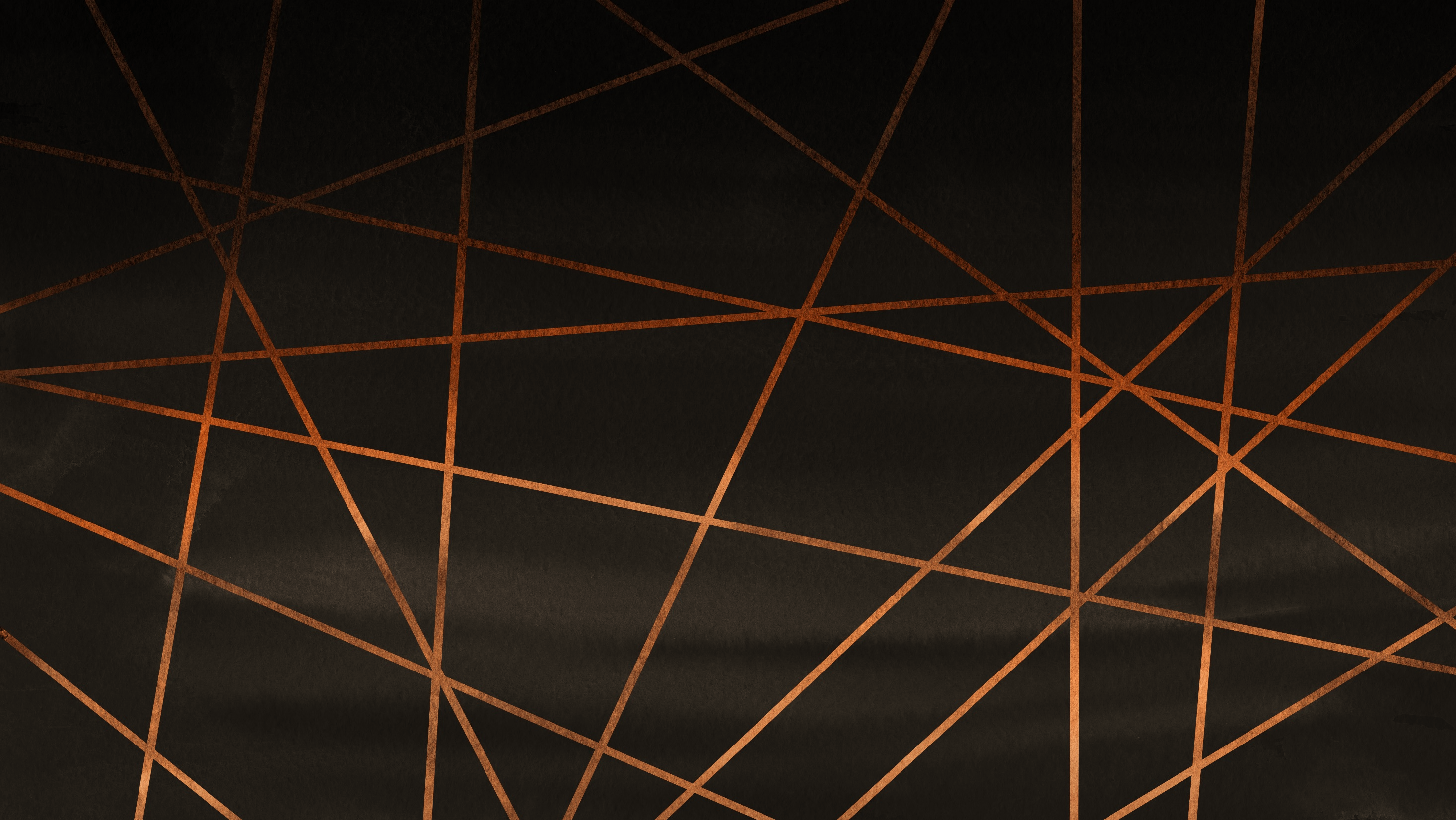 What does the name Elijah mean?
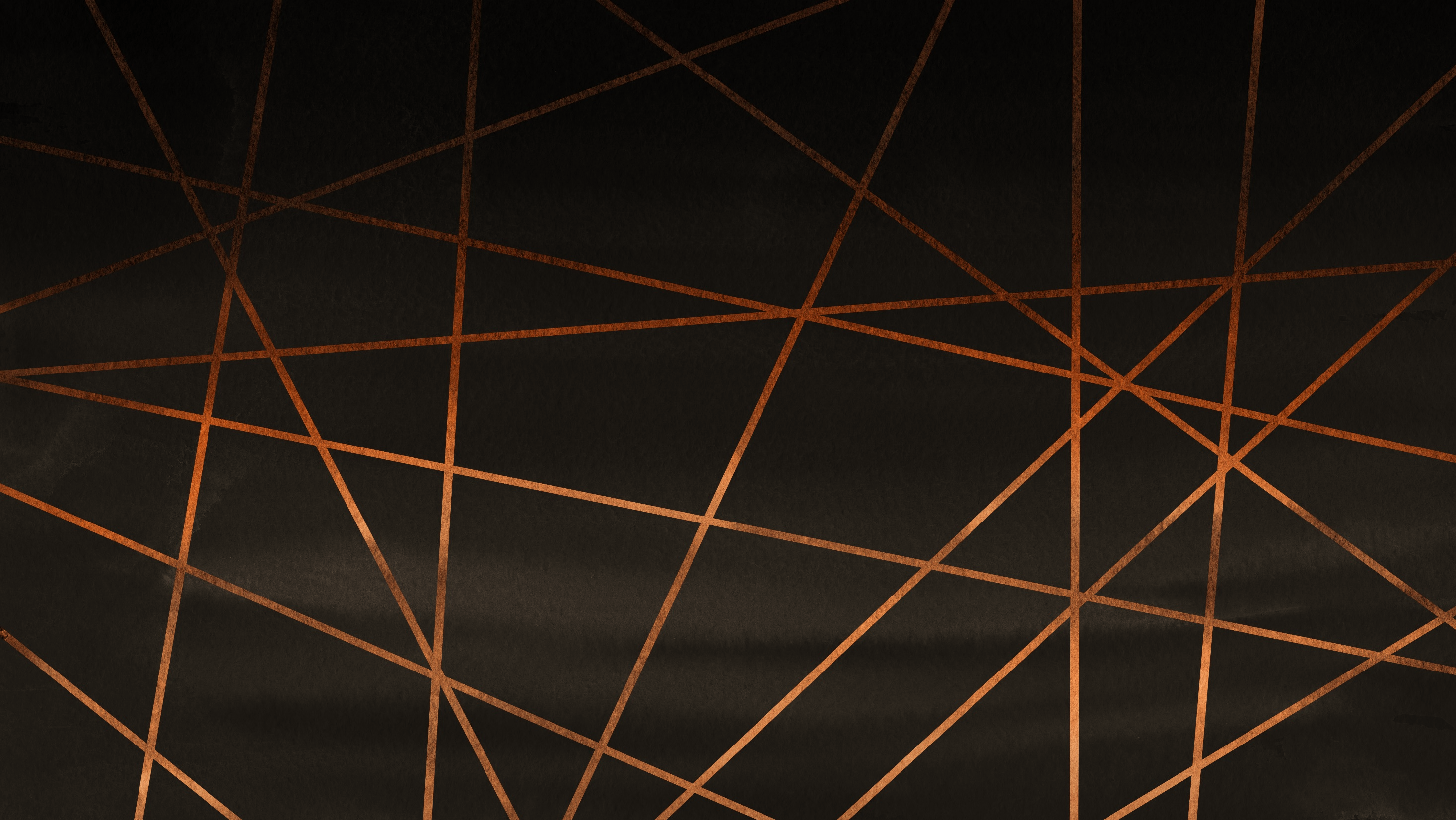 What does the name Elijah mean?

“el” stands for Elohim, or God 
“I” my or mine
“Jah” comes from Jehovah
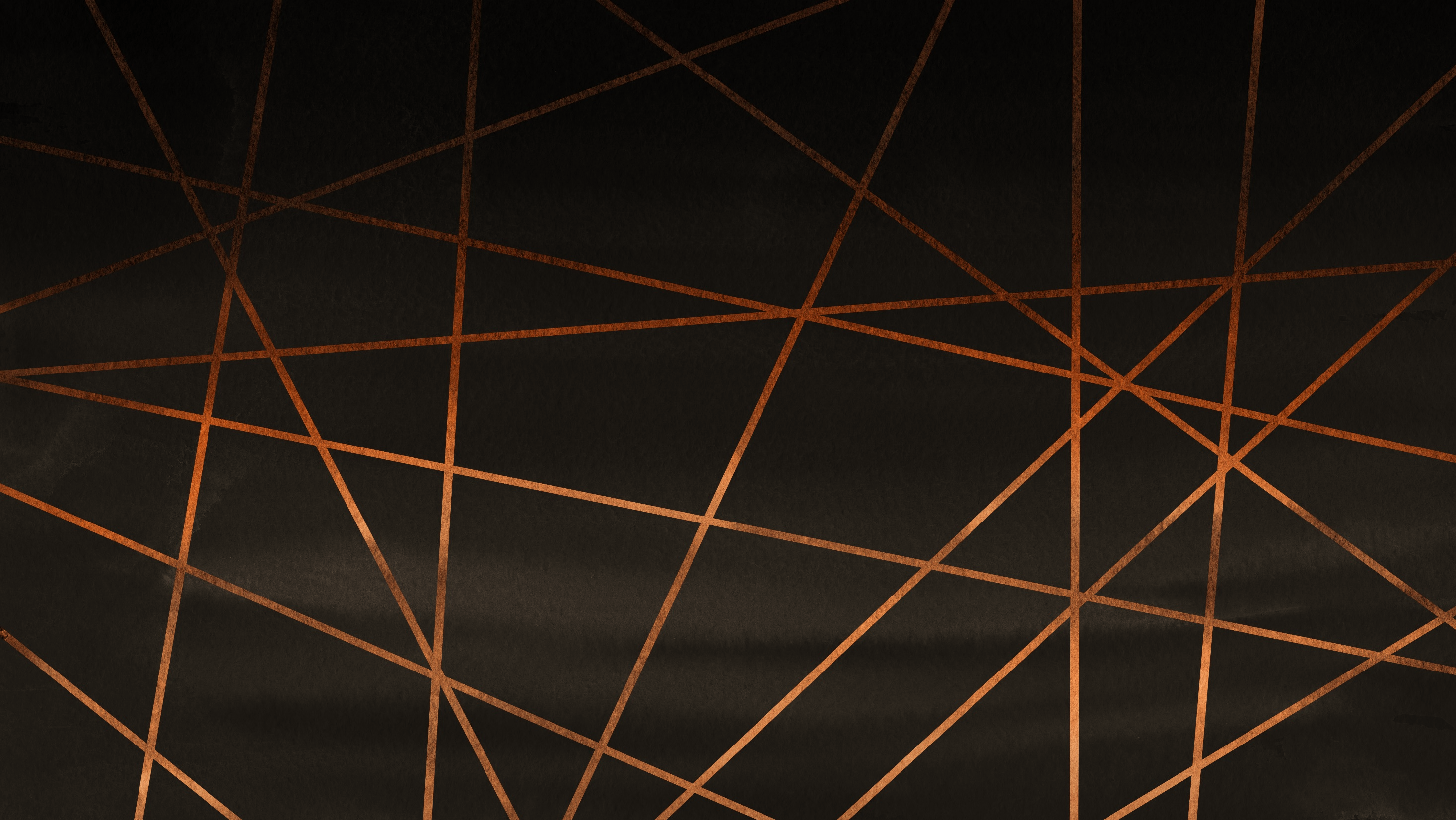 The name means: 
“The Lord is Jehovah. 
My God is Jehovah. 
The Lord is my God.”
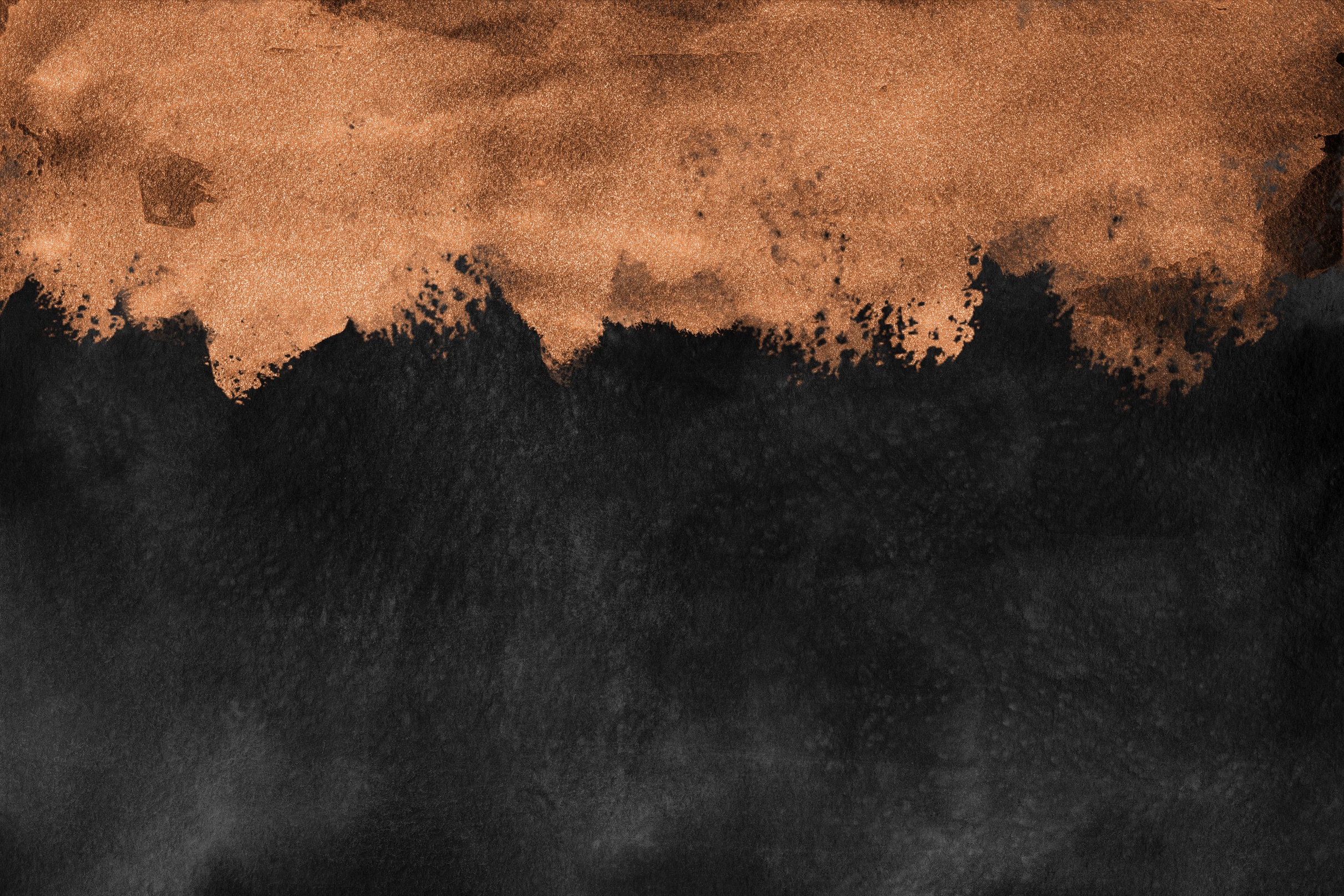 1 Kings 17:1
“Now Elijah the Tishbite, from Tishbe in Gilead,”
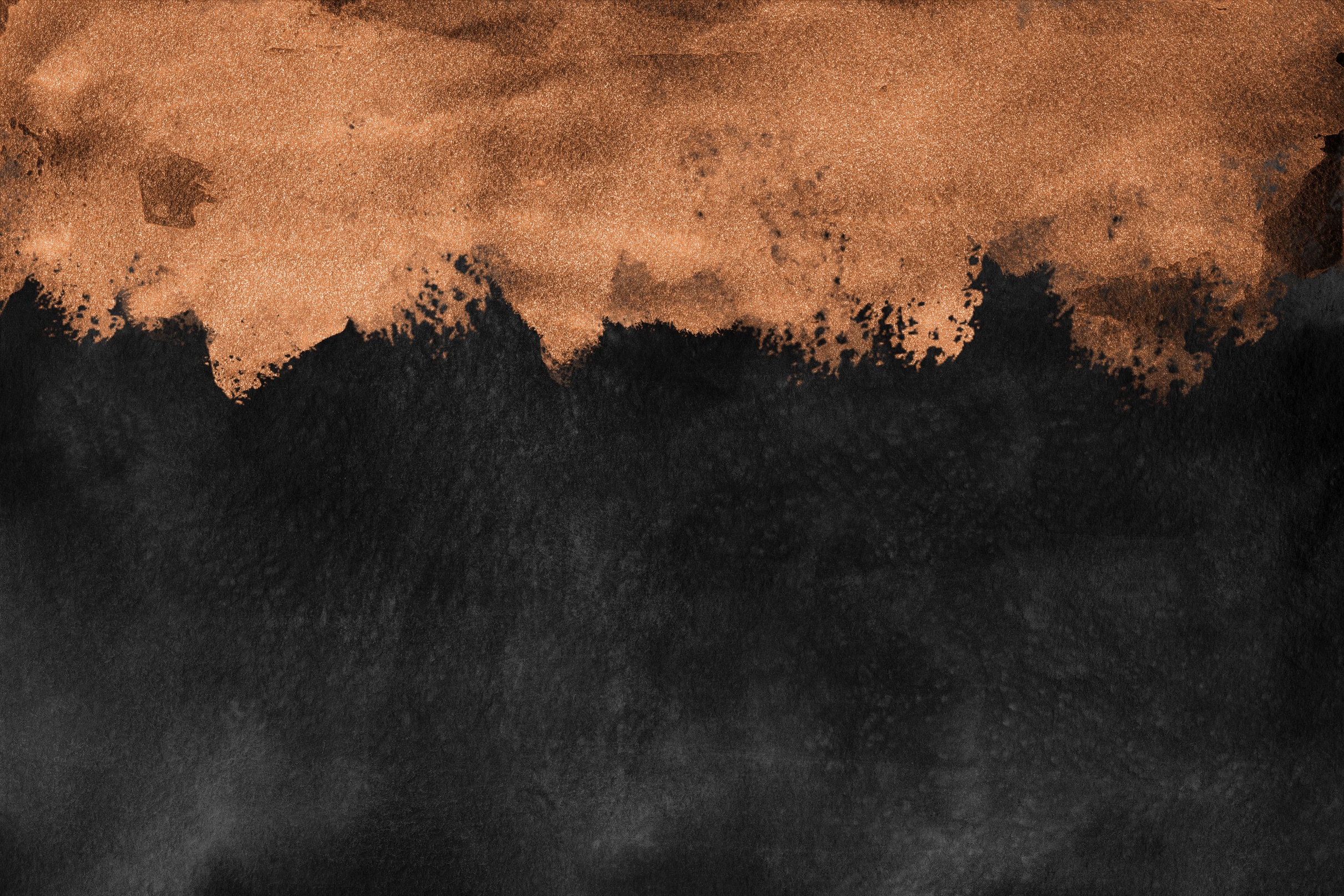 1 Kings 17:1
“Now Elijah the Tishbite, from Tishbe in Gilead,”
“He said to King Ahab, ‘As the
LORD, the God of Israel, lives, whom I serve,’
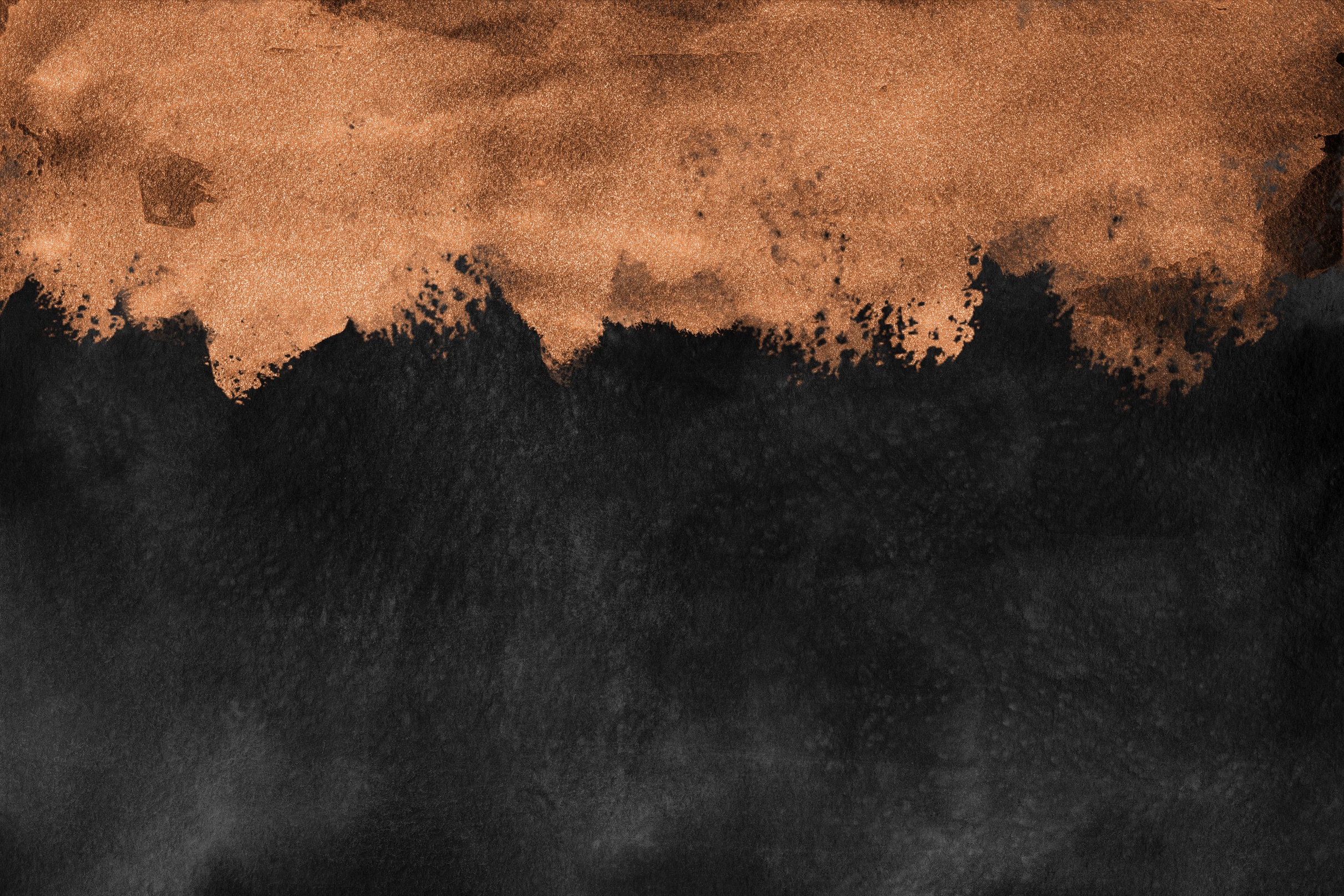 1 Kings 17:1
“The Lord who lives, whom I serve,” he says, “there will neither be dew nor rain in the next few years except at my word.”
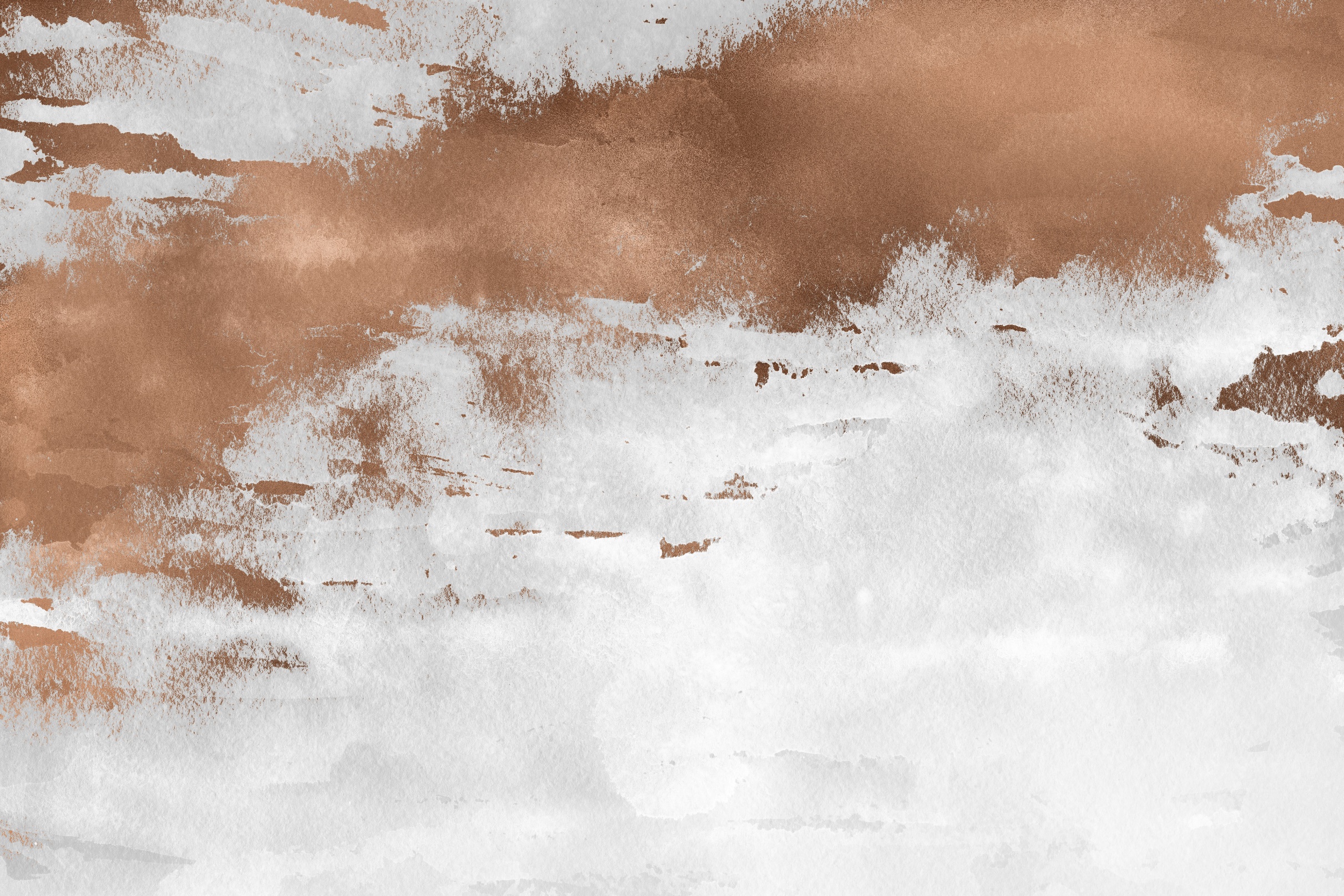 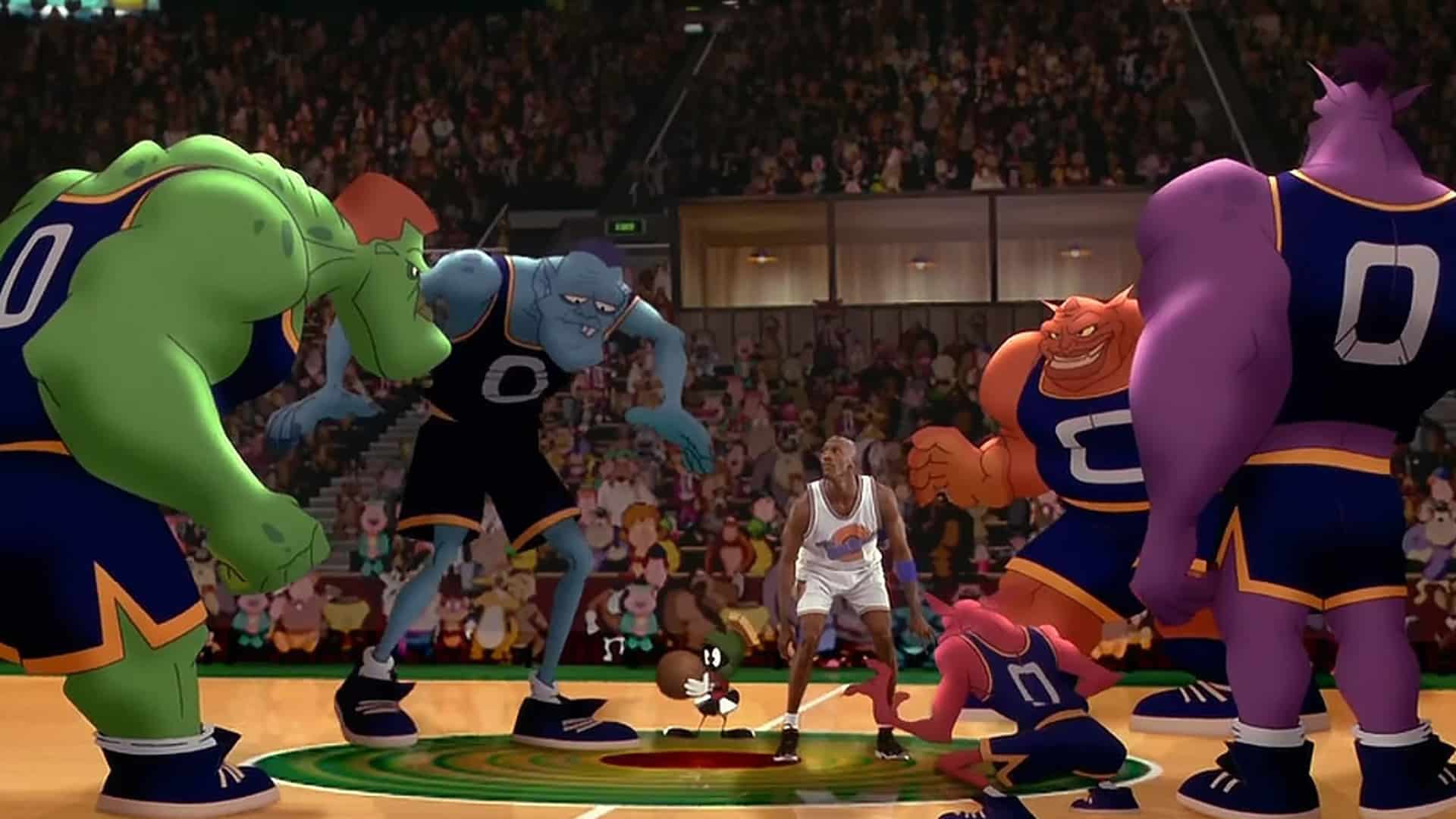 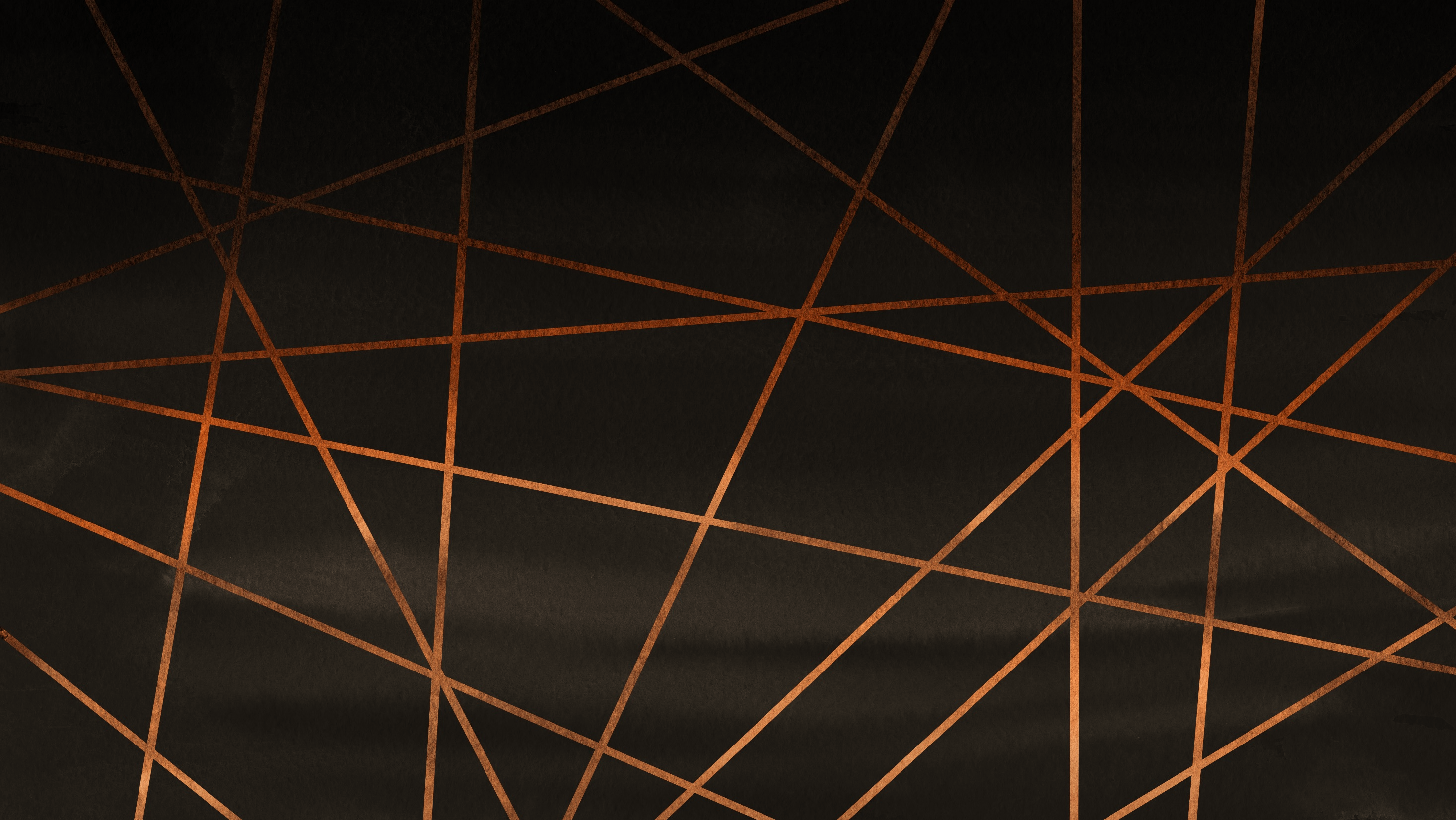 God shapes this man in a very deep season of preparation
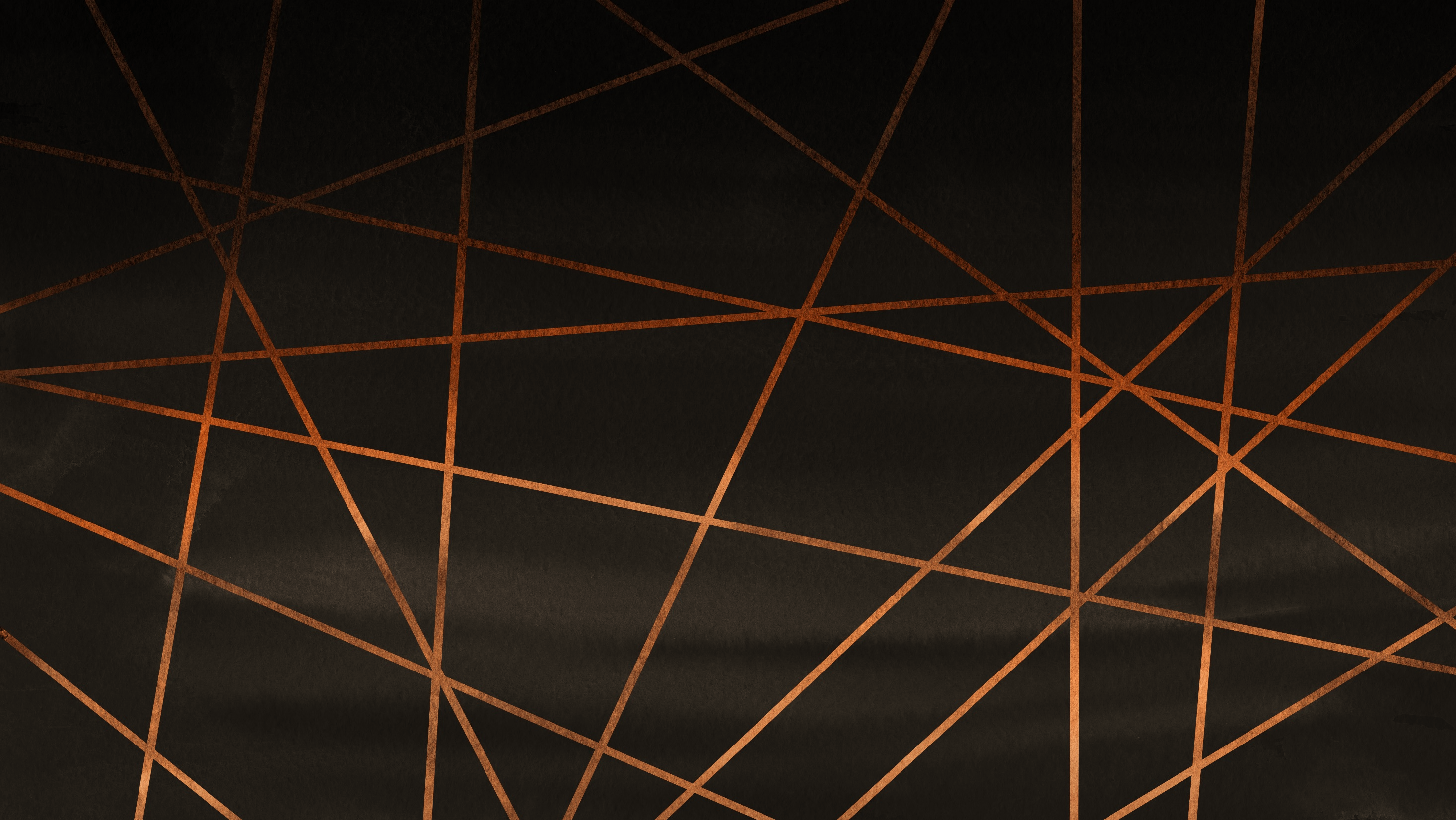 For God to use you, first he has to prepare you
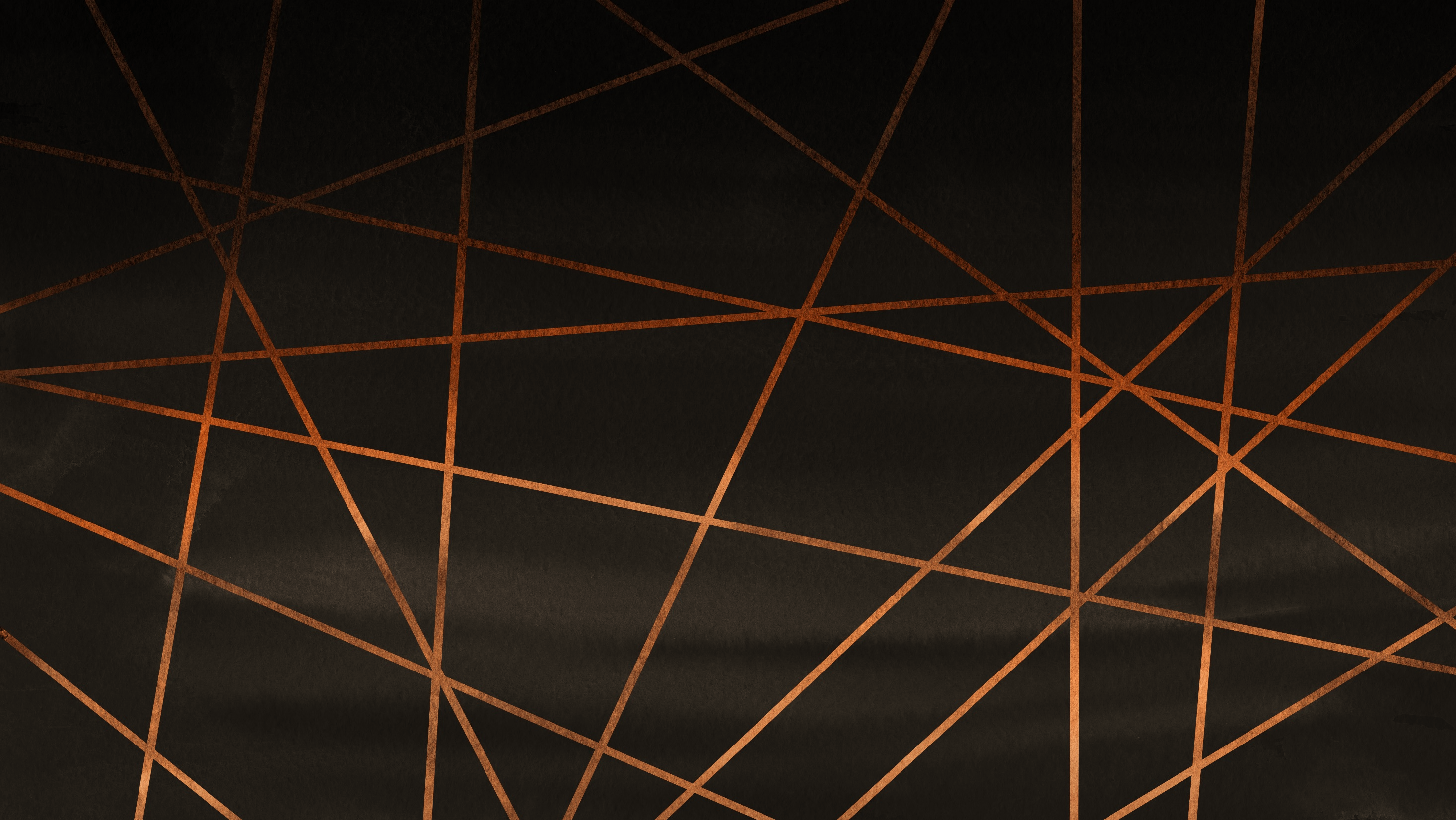 Three seasons of Preparations:
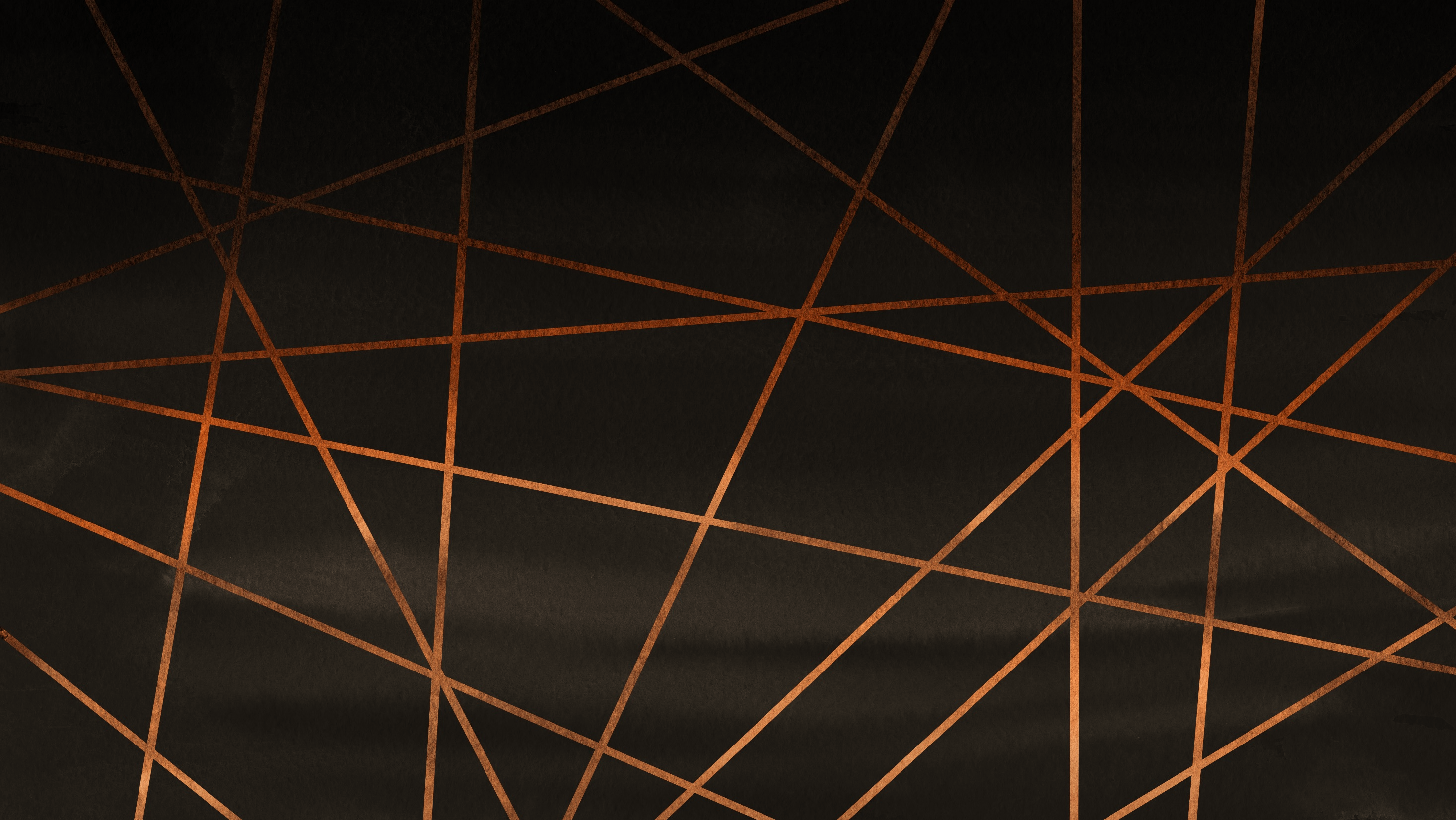 Three seasons of Preparations:
Season of isolated pain
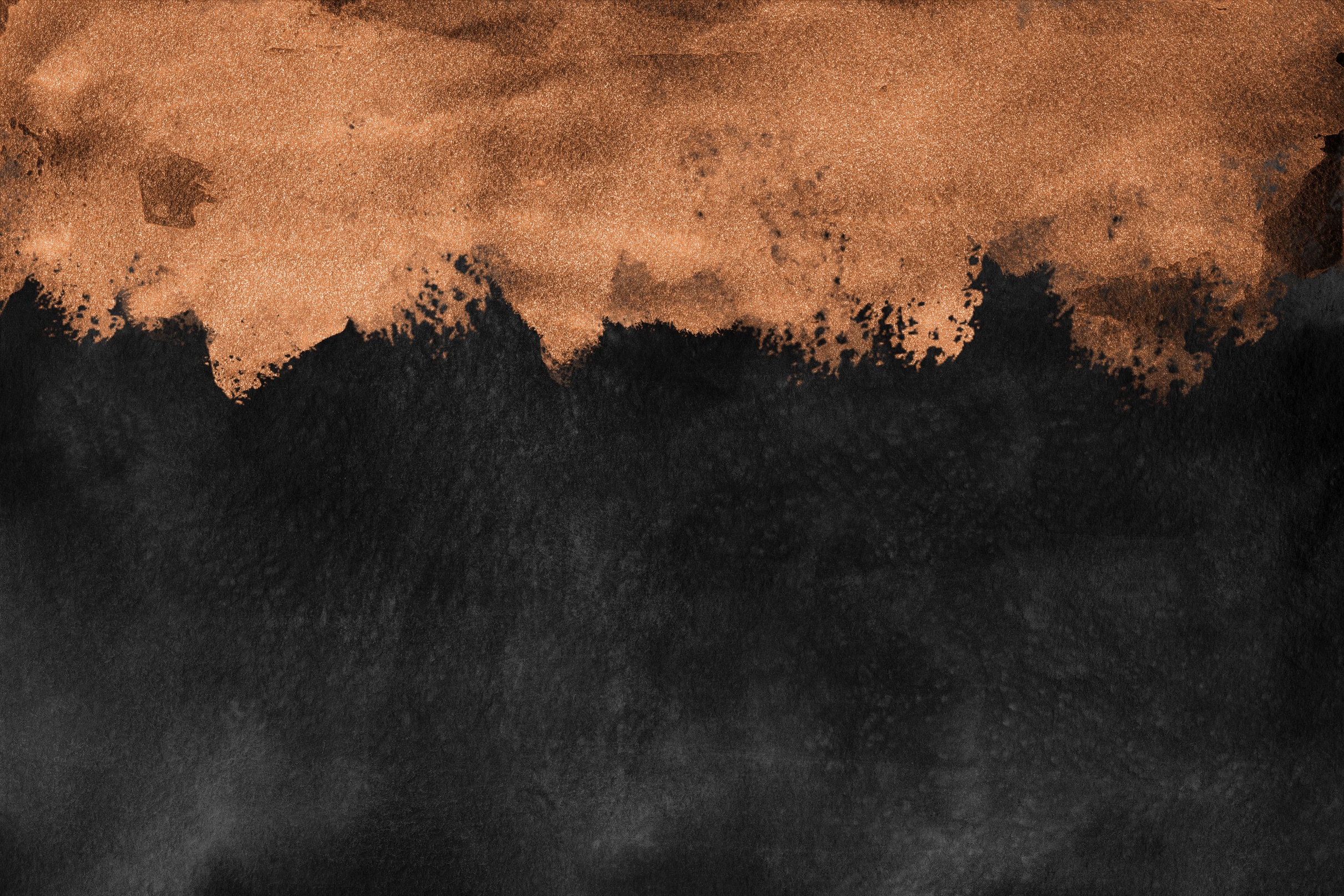 1 Kings 17:2-3
“Then”
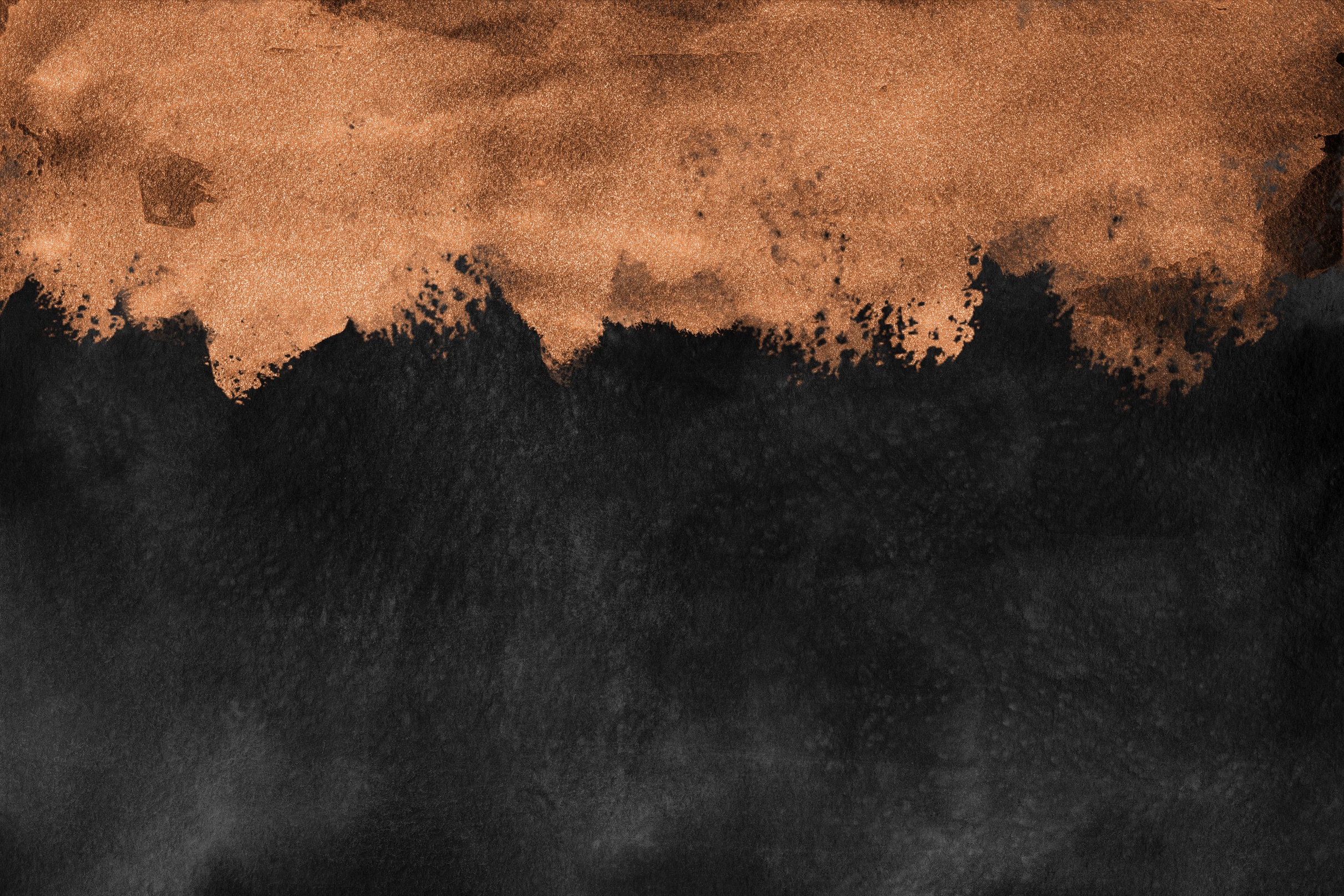 1 Kings 17:2-3
“Then”
“The word of the LORD came to Elijah: ‘Leave here, turn eastward and hide in the Kerith Ravine, east of Jordan.’“
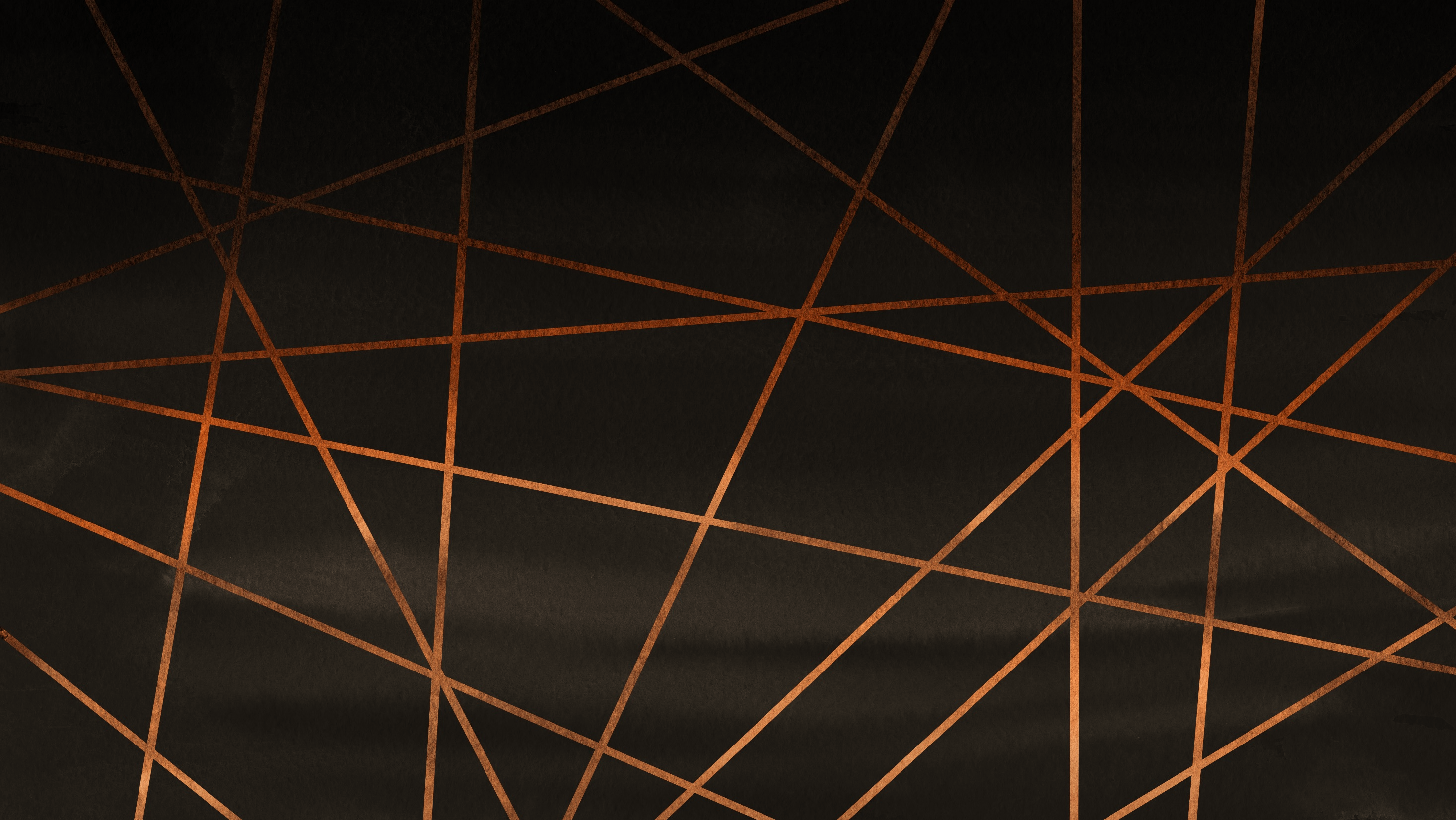 Kerith
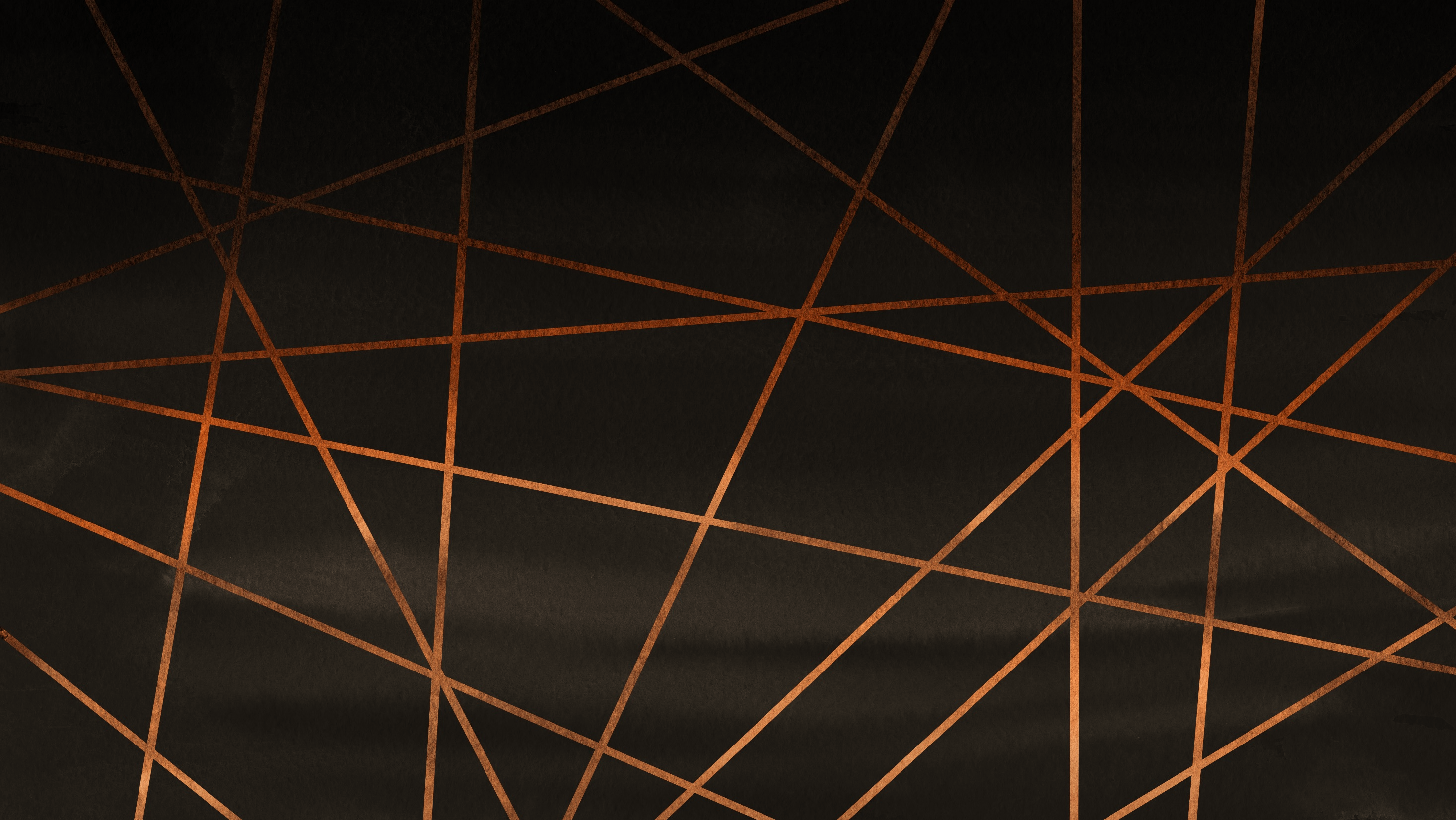 Kerith
“cut off” 
or 
“cut down”
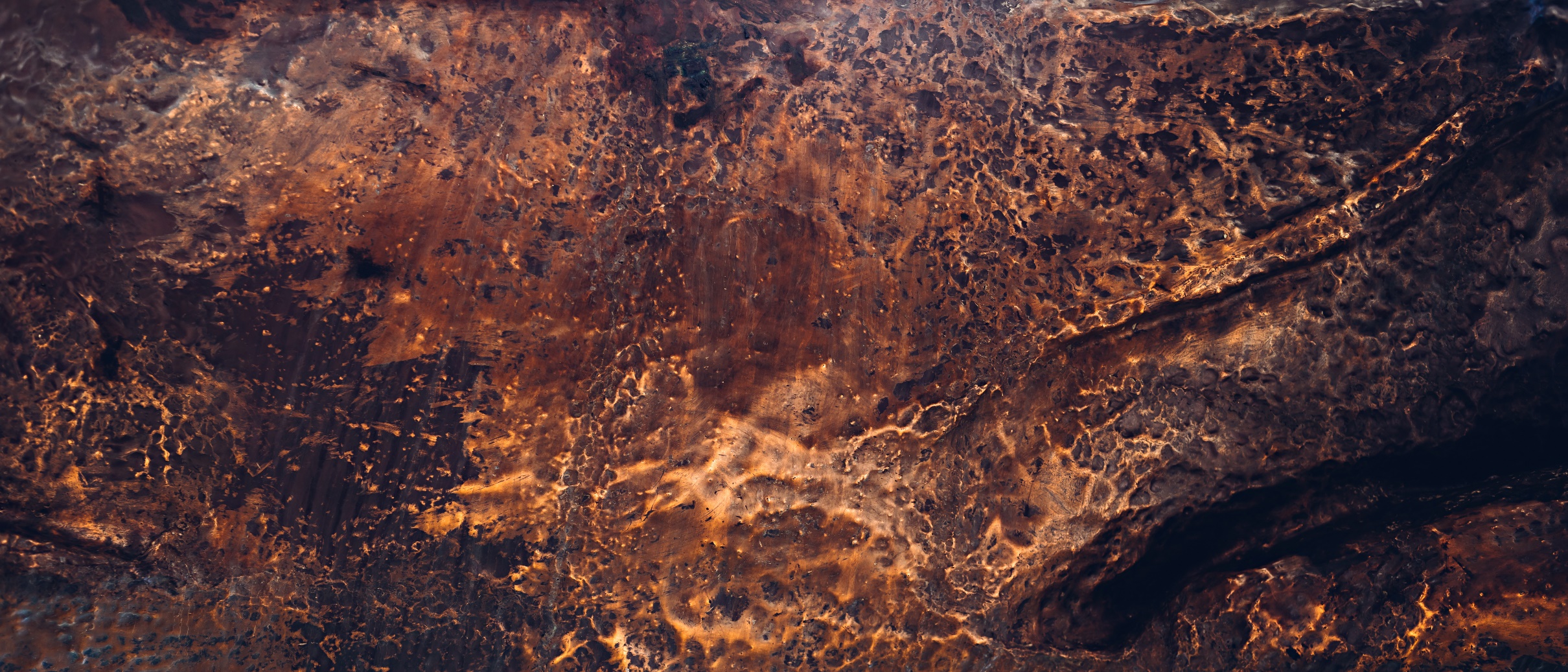 A. W. Tozer
“It’s doubtful that God can bless a man greatly until He’s hurt him deeply. It’s doubtful that God can bless a man greatly until He’s hurt him deeply.”
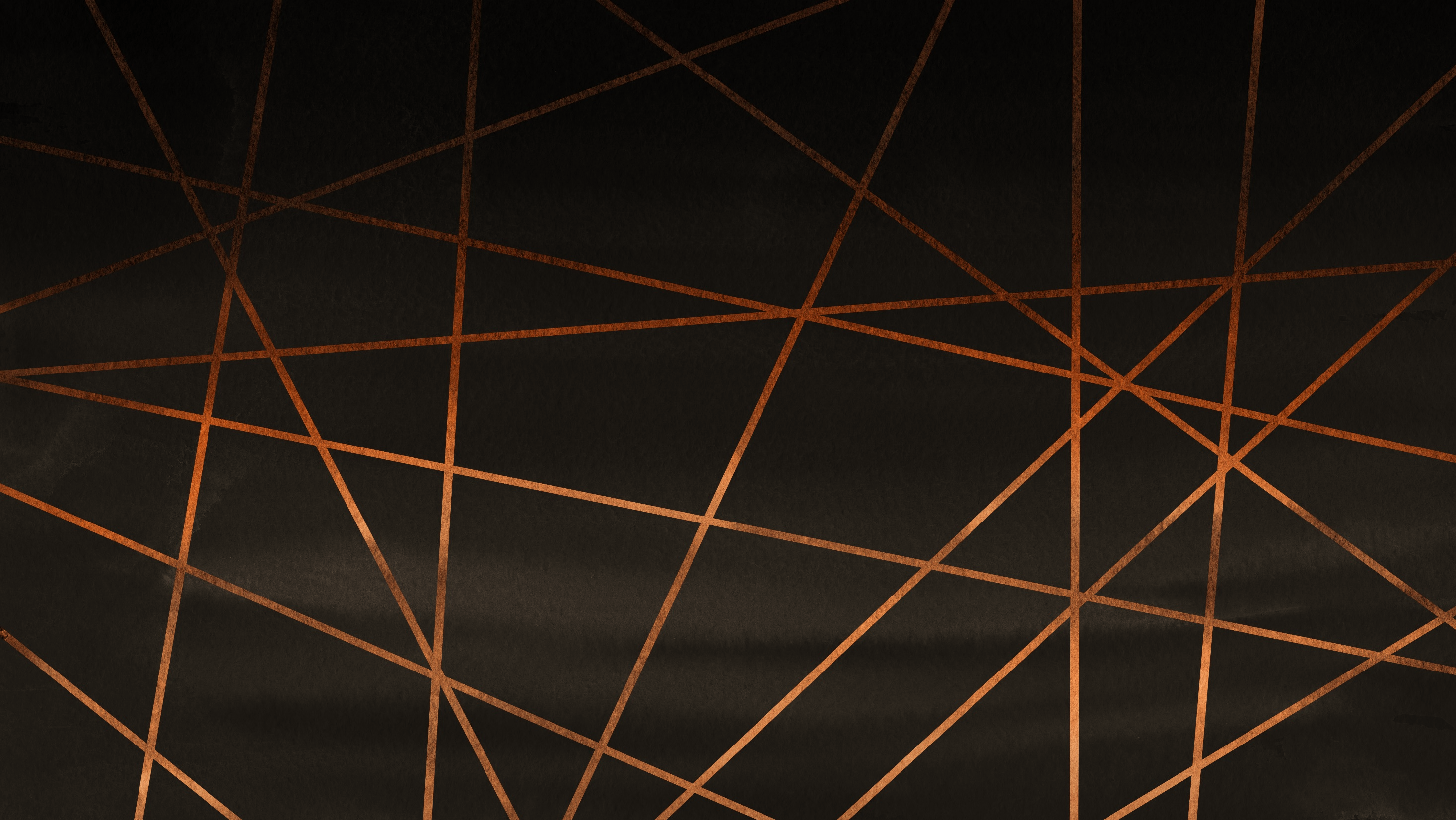 Three seasons of Preparations:
Season of isolated pain
2. Season of total dependence
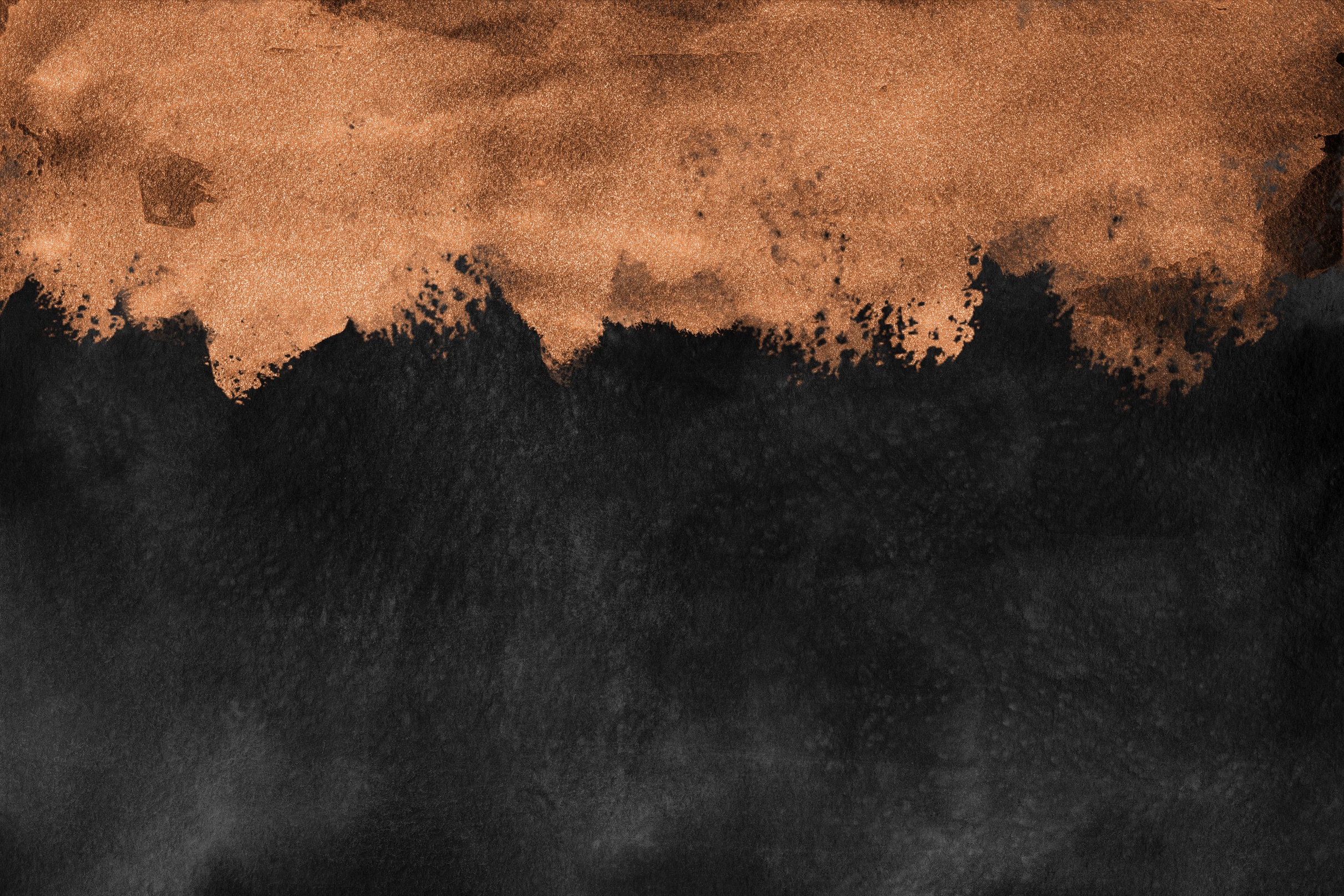 1 Kings 17:4-6
“Elijah, you will drink from the brook that I have ordered the ravens to feed you there. So he did what the LORD
had told him. He went to the Kerith Ravine, east of Jordan, and stayed there. The ravens brought him bread and meat
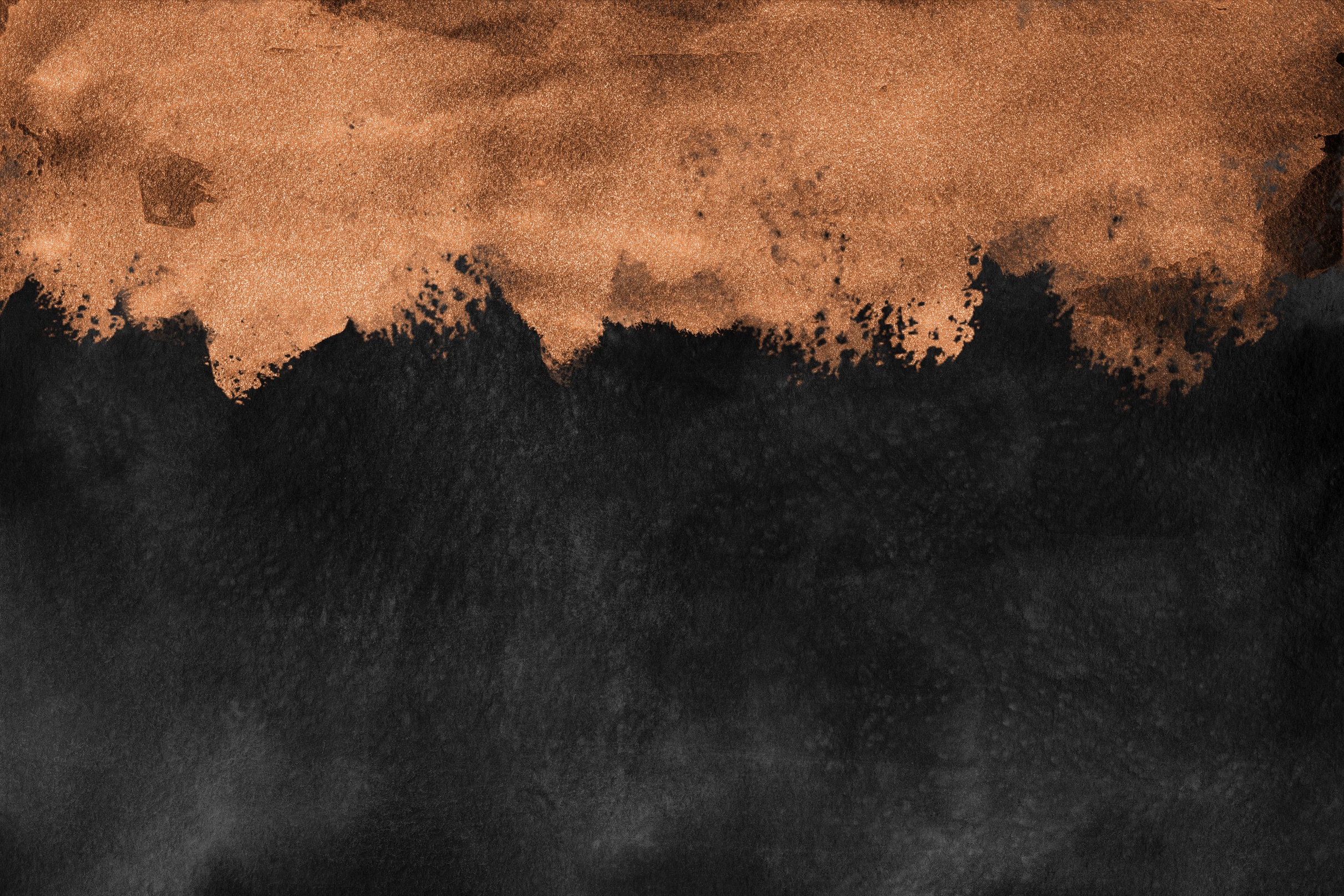 1 Kings 17:4-6
in the morning, and bread and meat in the evening, and he drank from
the brook.”
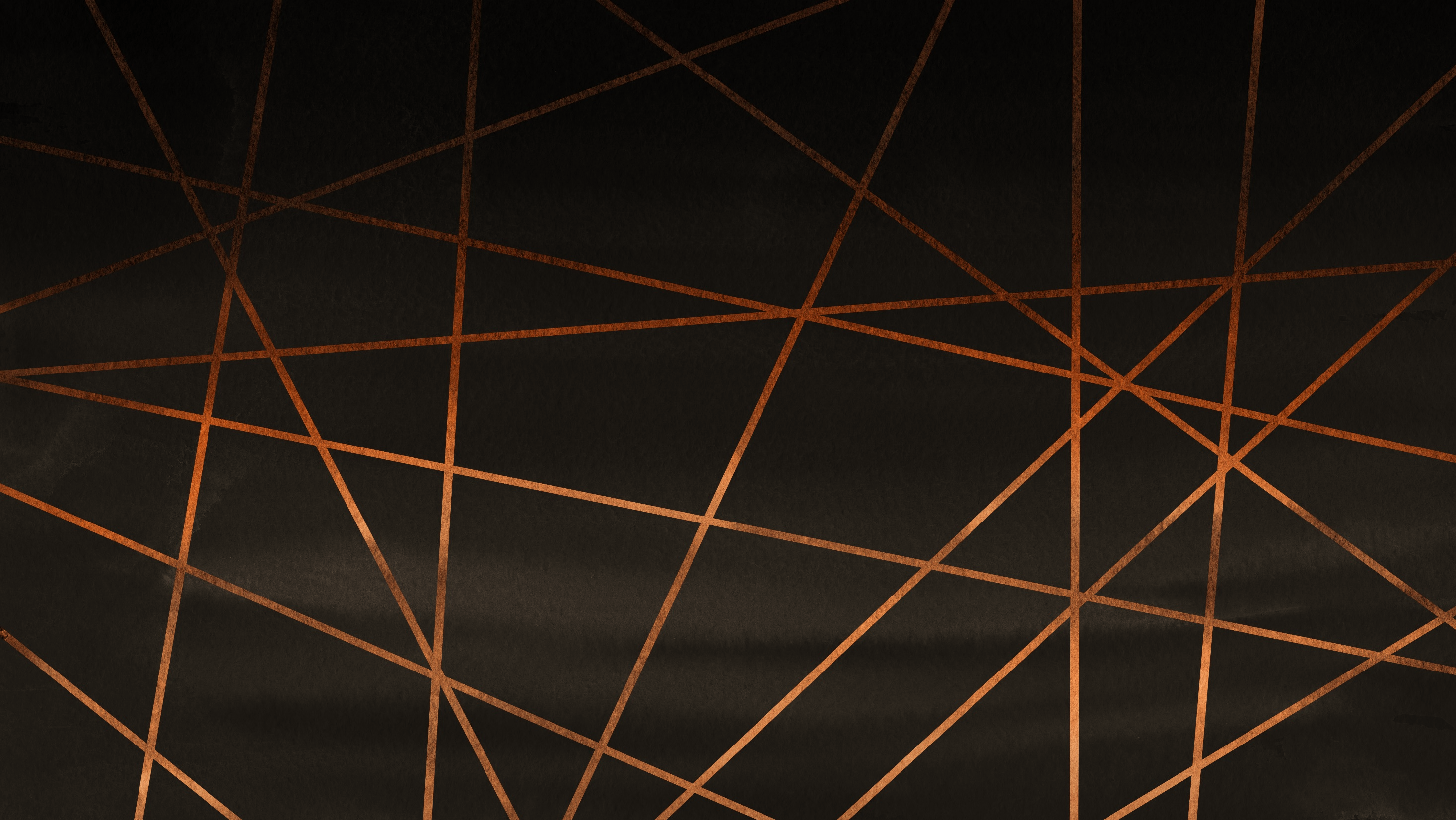 Three seasons of Preparations:
Season of isolated pain
2. Season of total dependence
3. Season of unconditional obedience
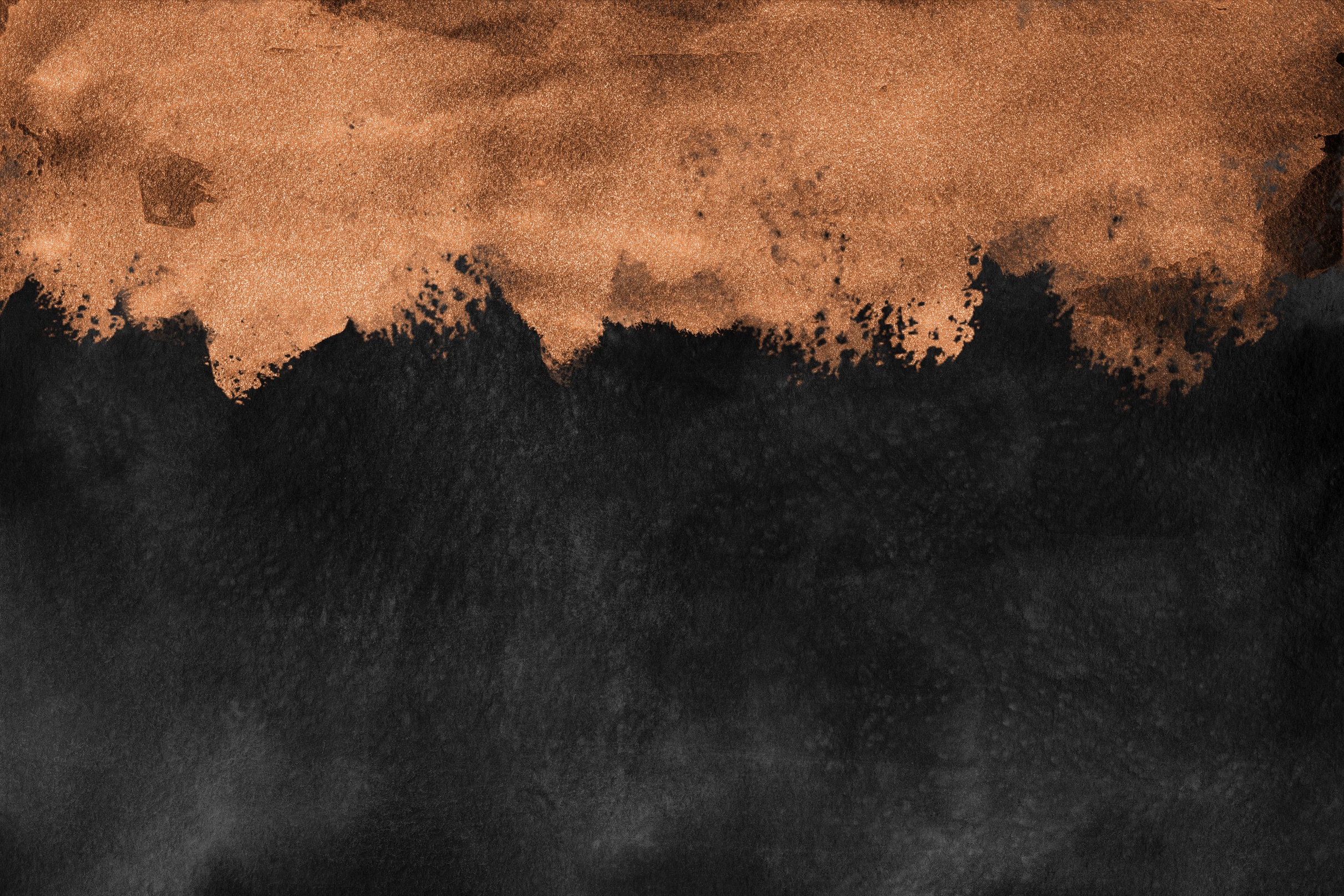 1 Kings 17:7
“Some time later,
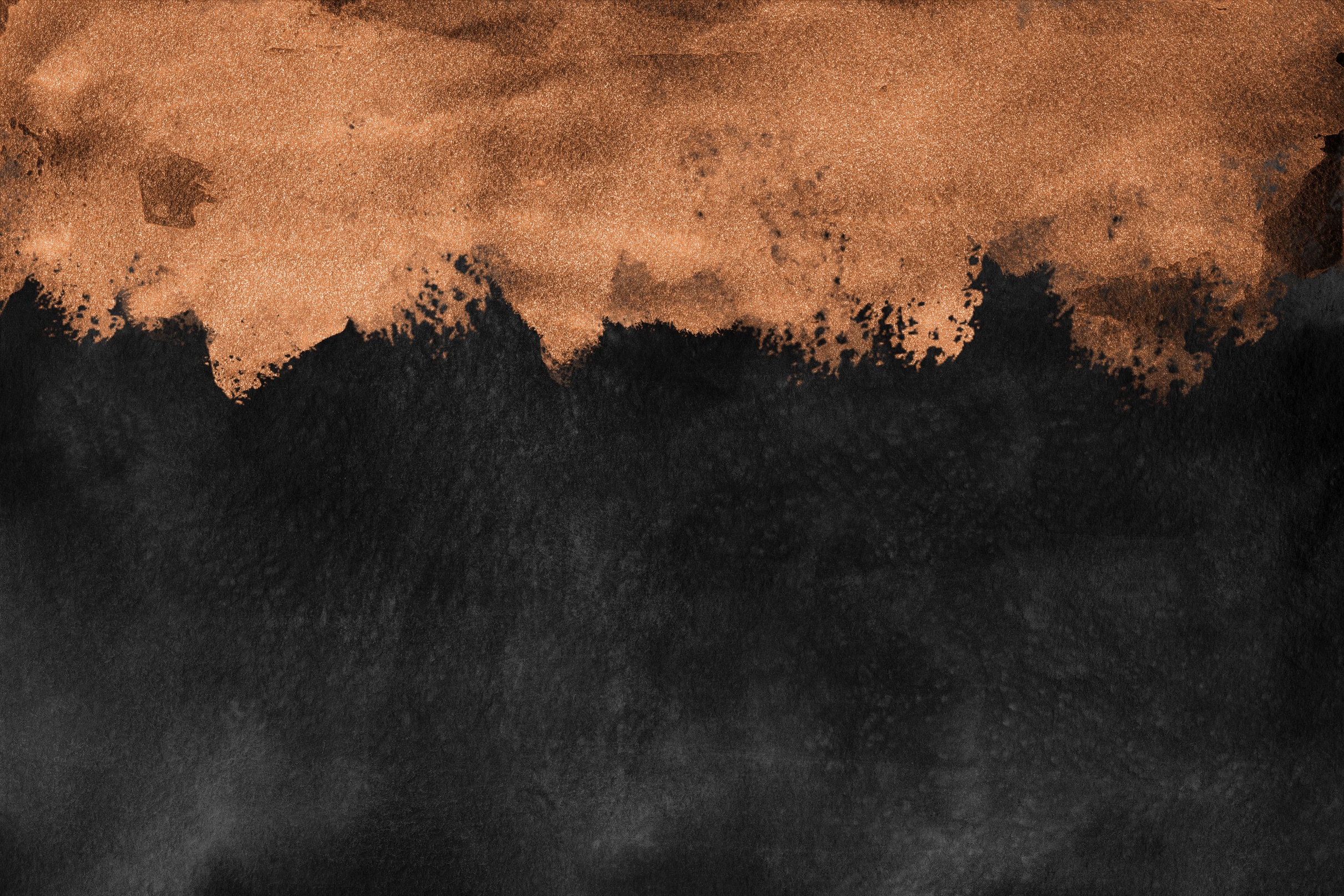 1 Kings 17:7
“Some time later, the brook dried up because there had been no rain in the land. Then the word of the LORD came to him: “Go at once to Zarephath of Sidon and stay there.”
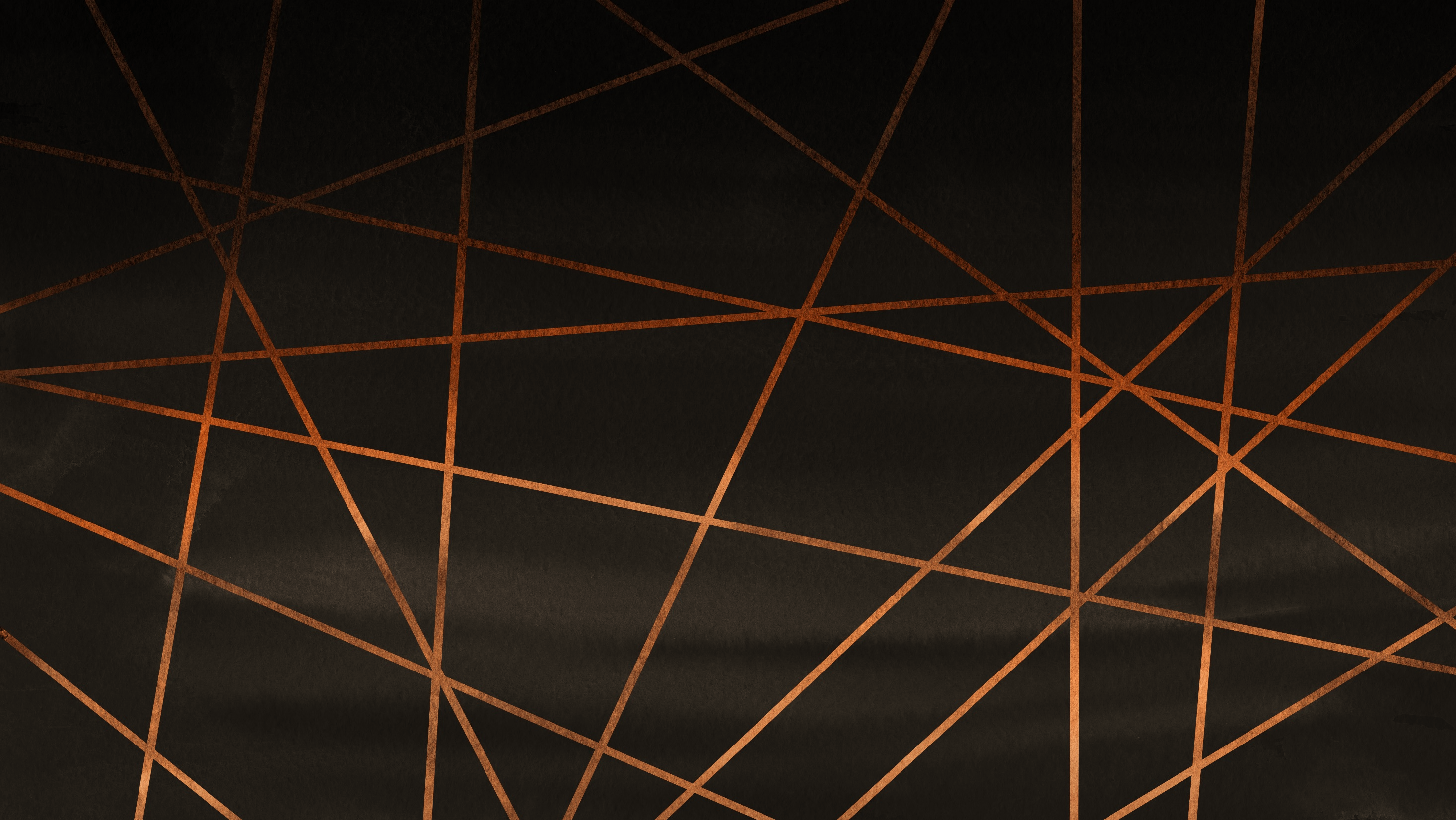 God may cause the brook to
dry up to give us the courage to leave where we are and to go
where we are supposed to be
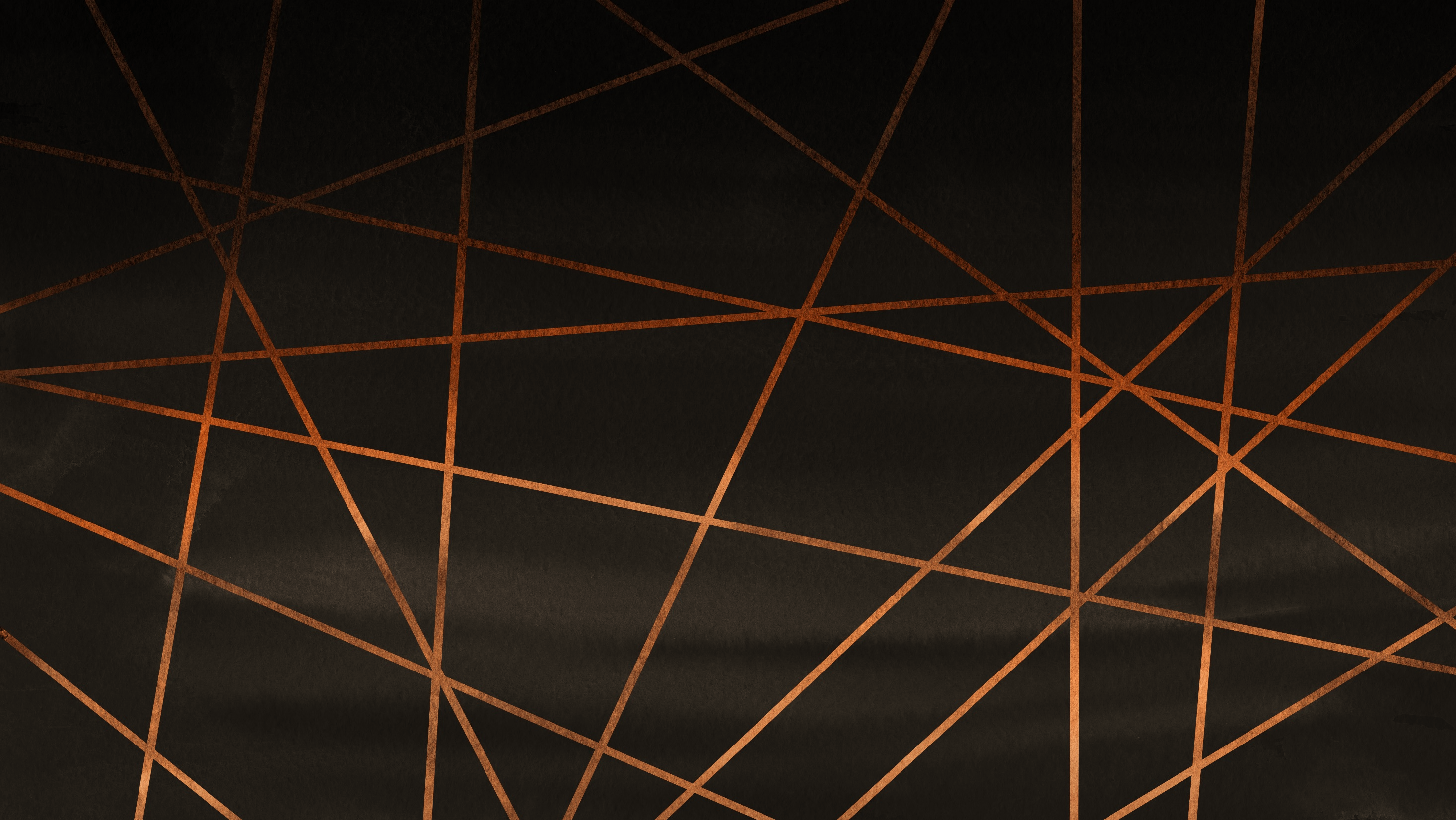 God may cause the brook to
dry up to give us the courage to leave where we are and to go where we are supposed to be
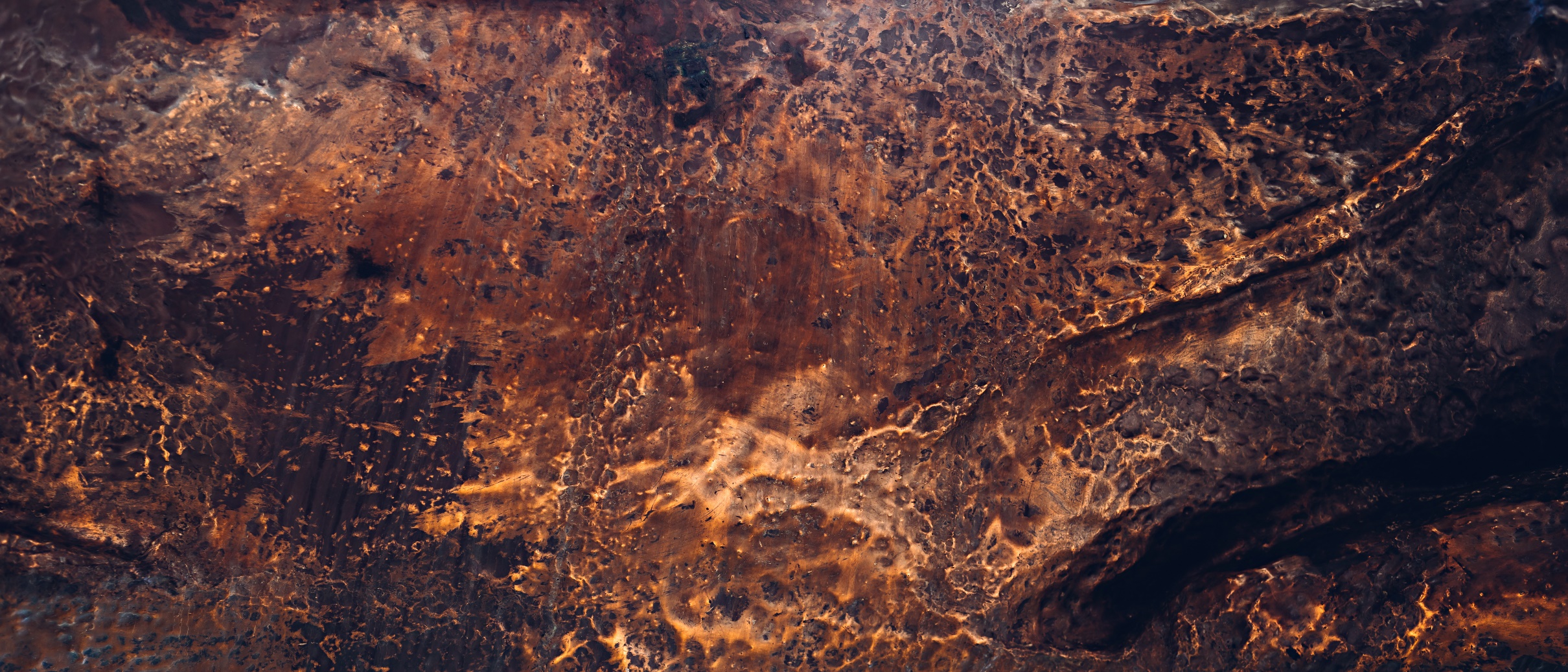 People say
“God guides by what He provides,”
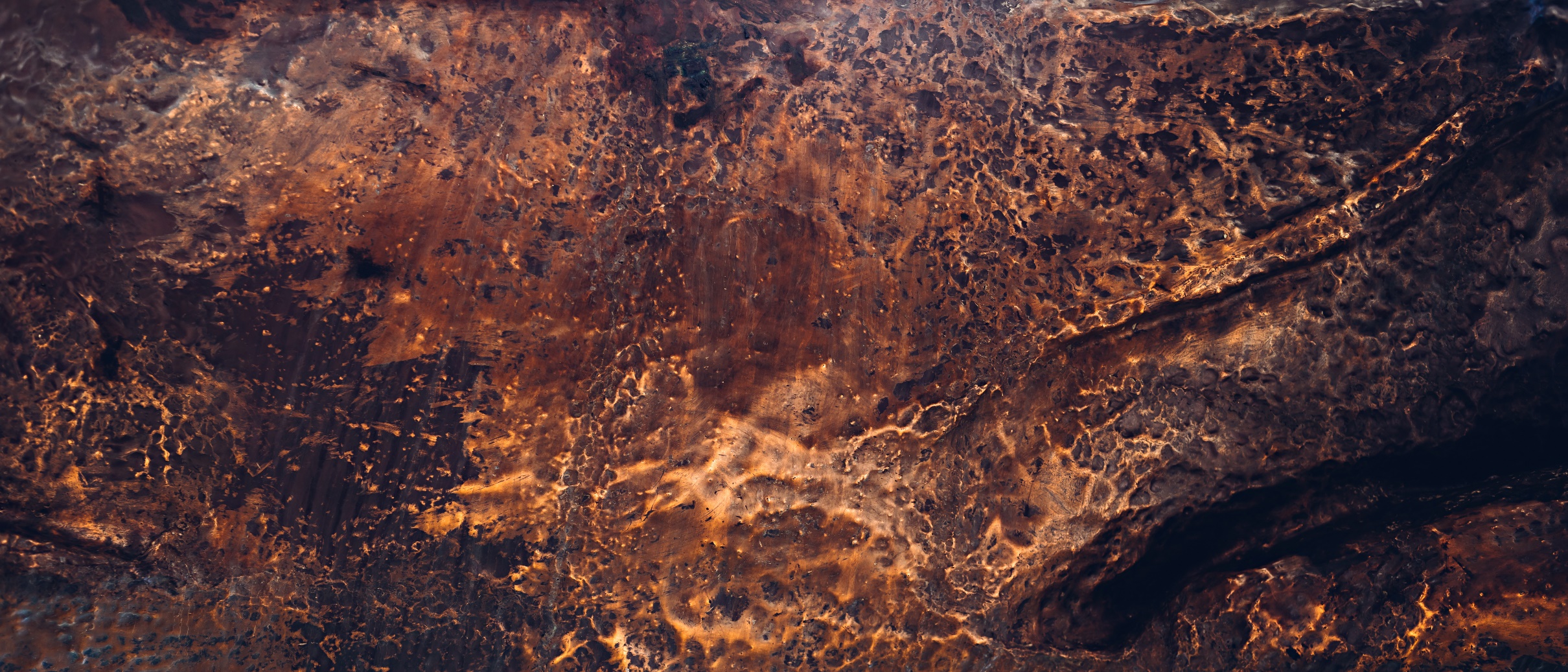 Preachers say
“Where there is vision, God
gives the provision,”
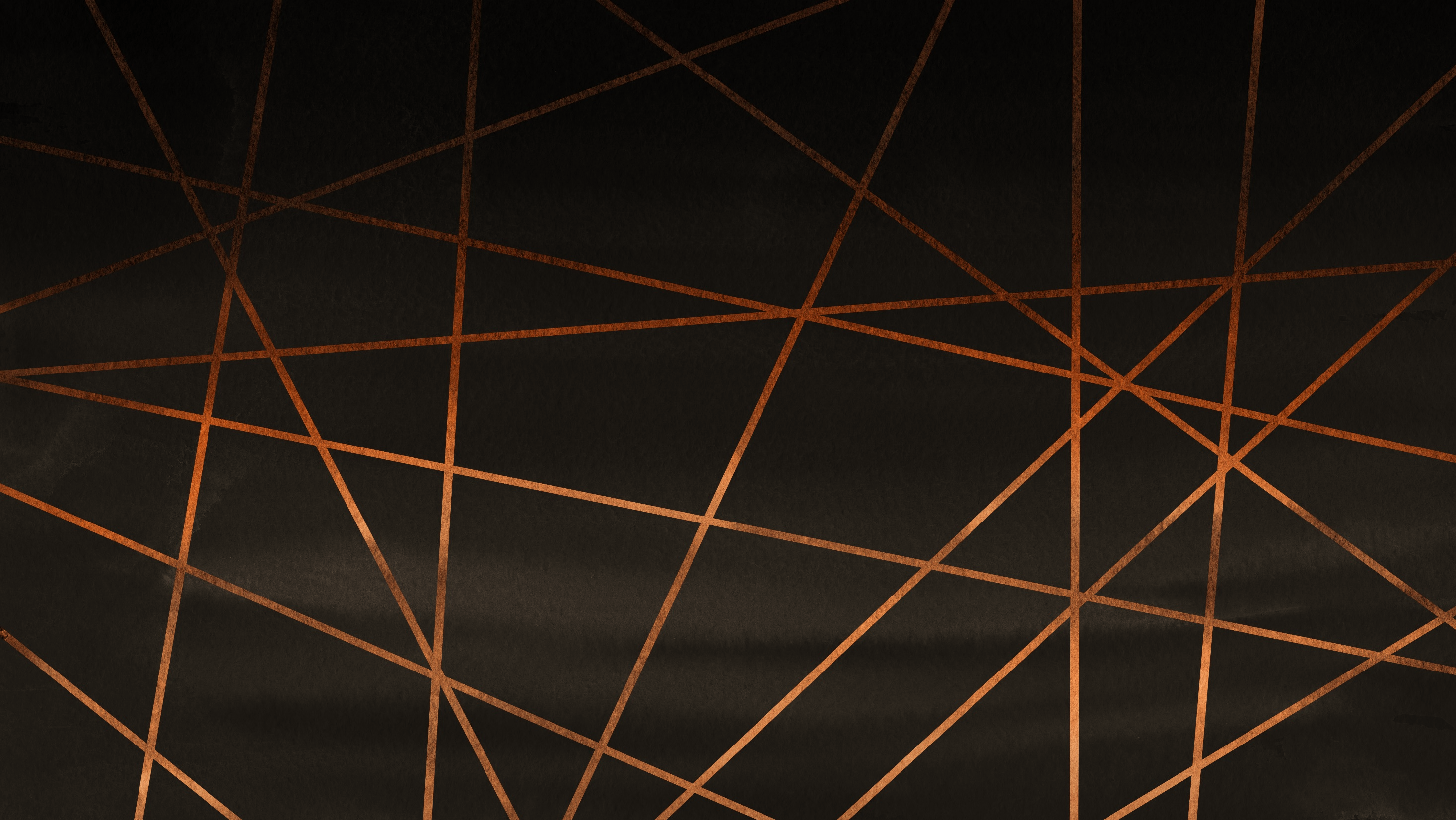 God also guides by
what He does not provide
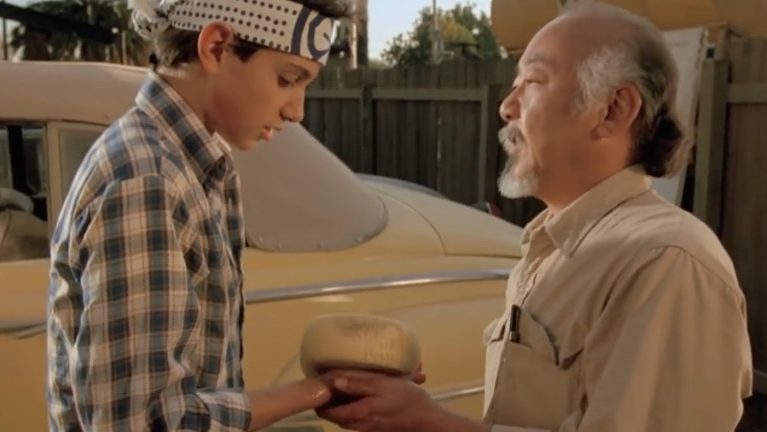 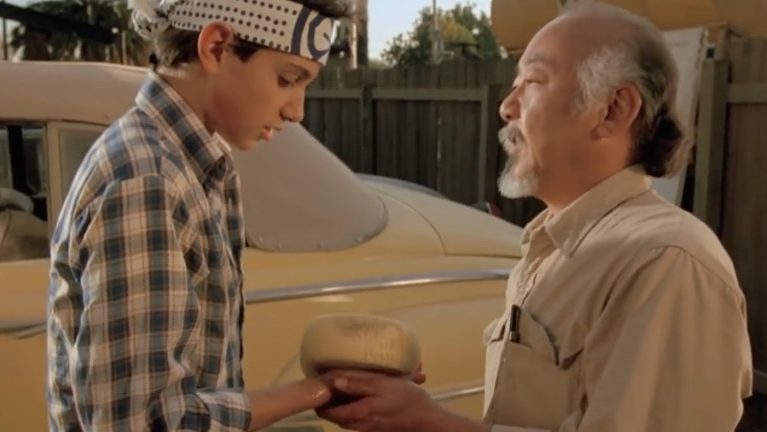 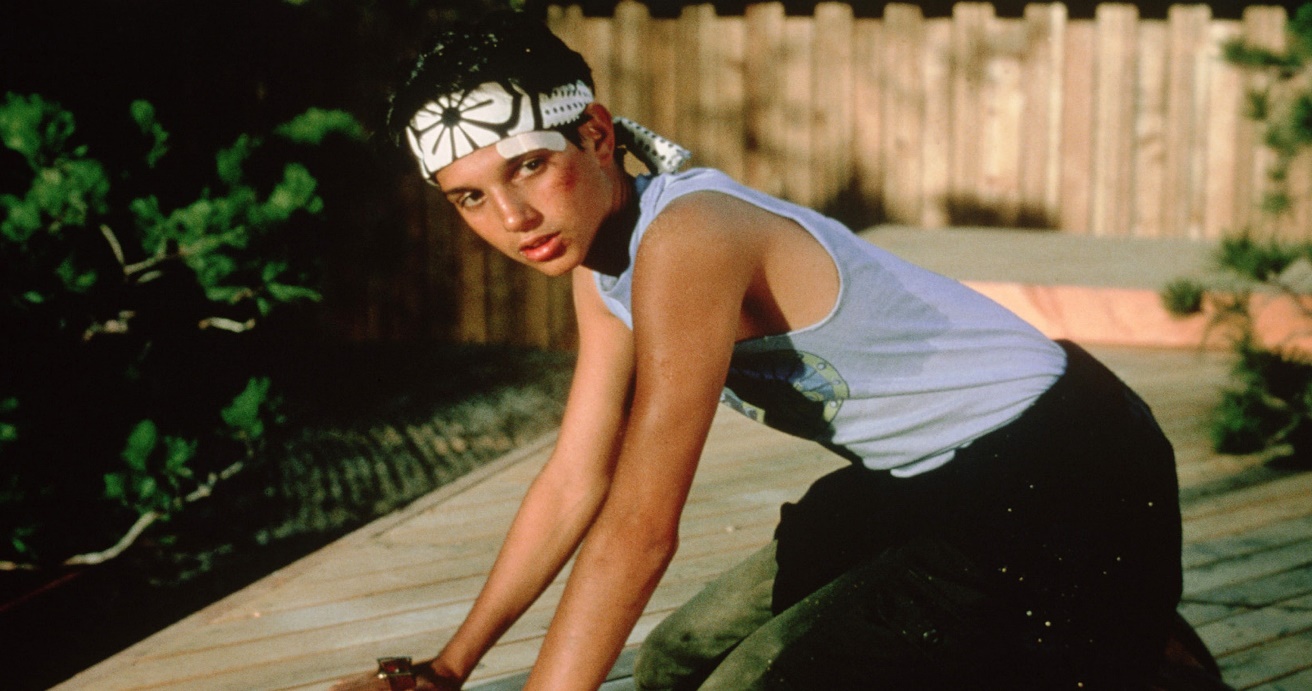 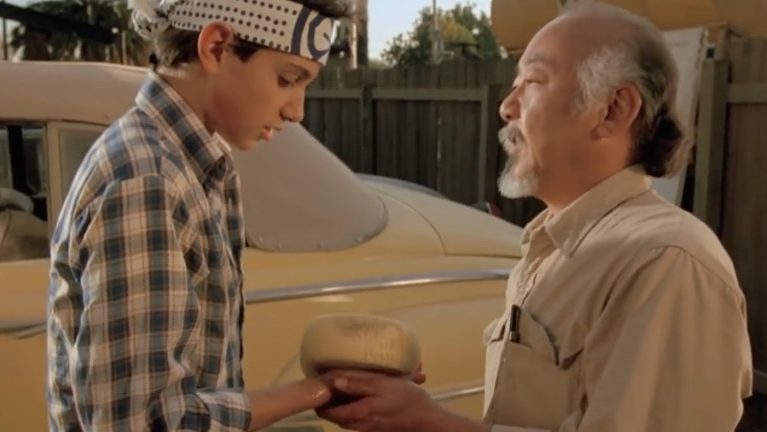 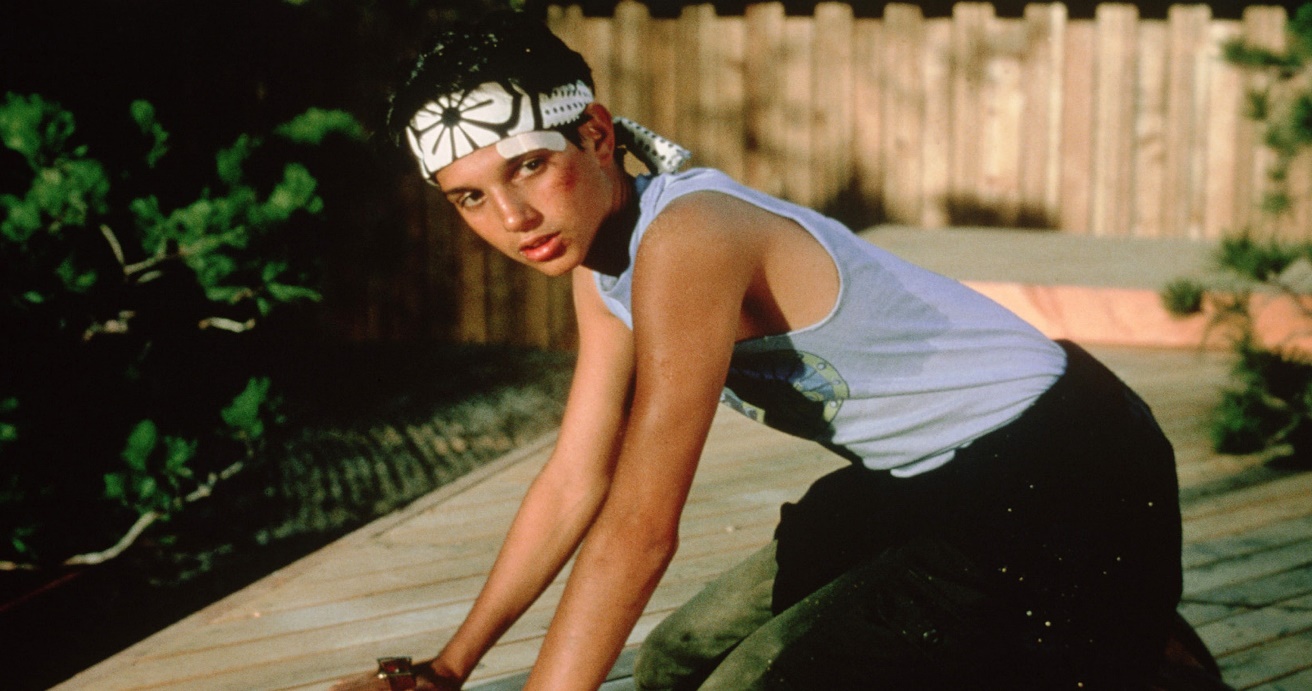 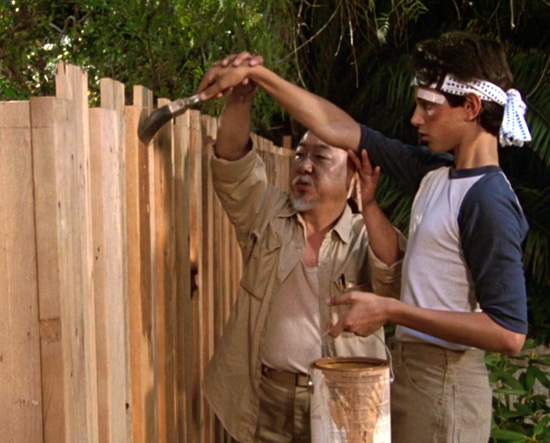 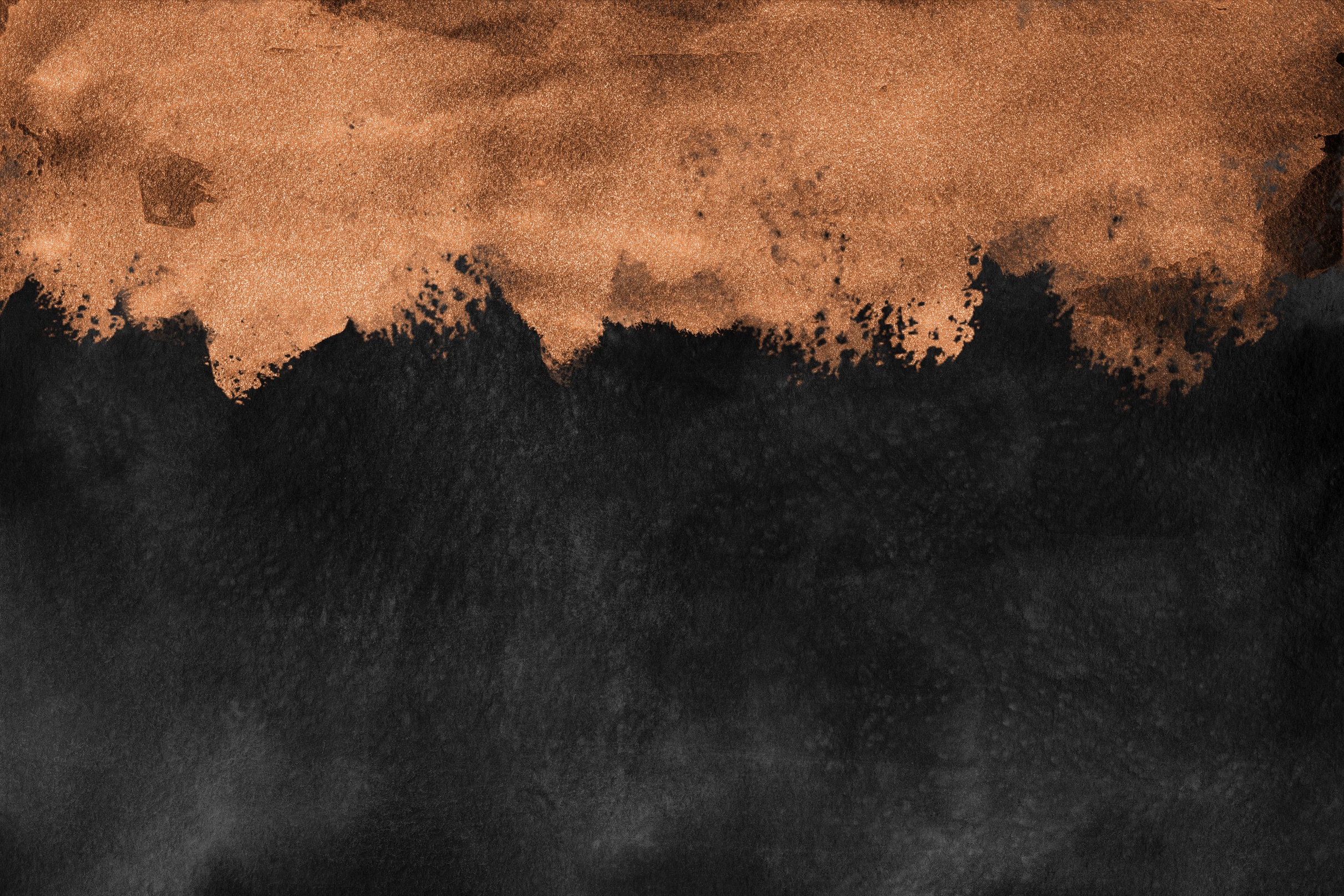 “The flour that you have will not run out. And the jar of oil will not run dry. Go back and bake me some biscuits.”
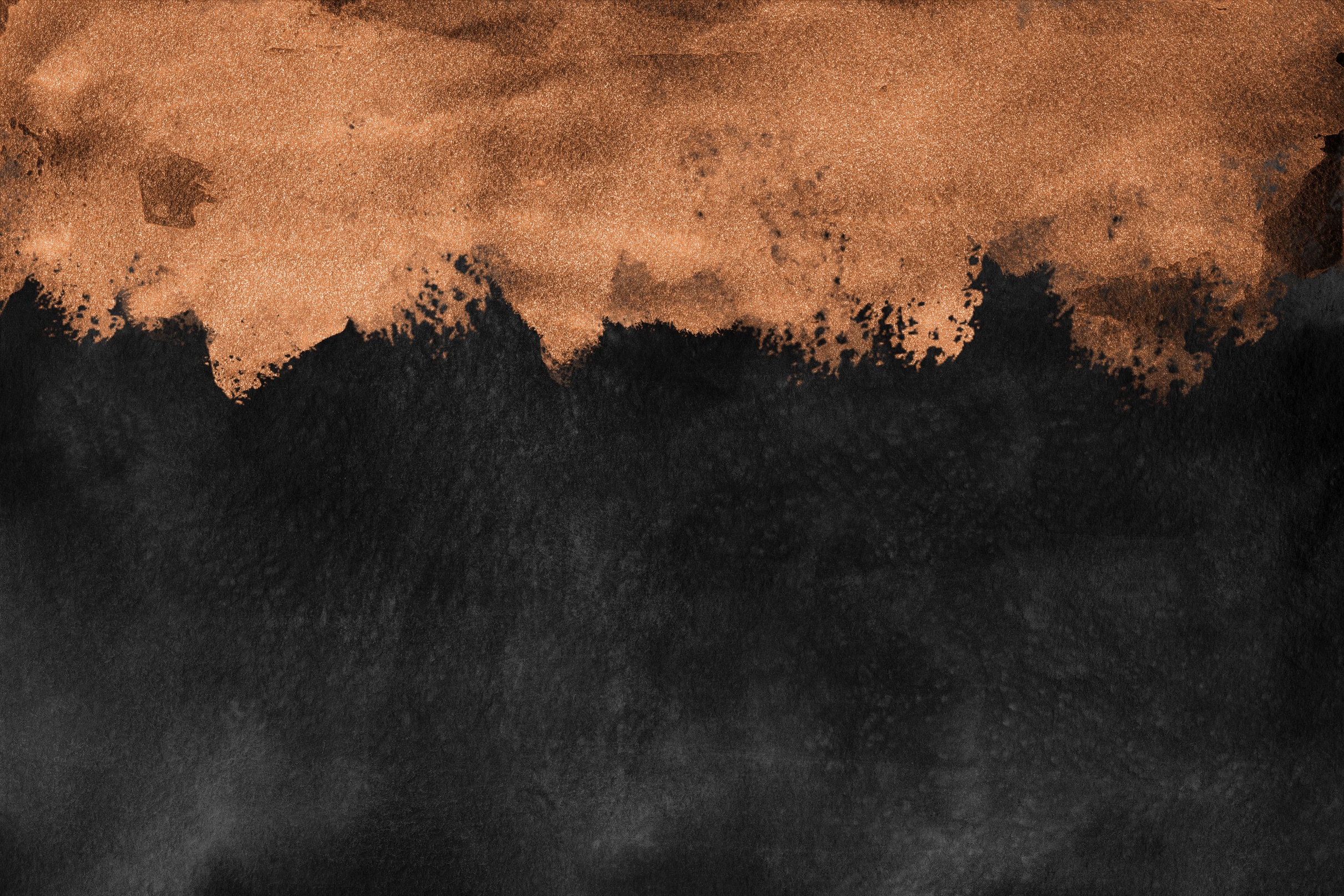 “Is this God’s judgment on me because I turned against the one true god, to these false gods? Elijah, did you come here so this would happen?”
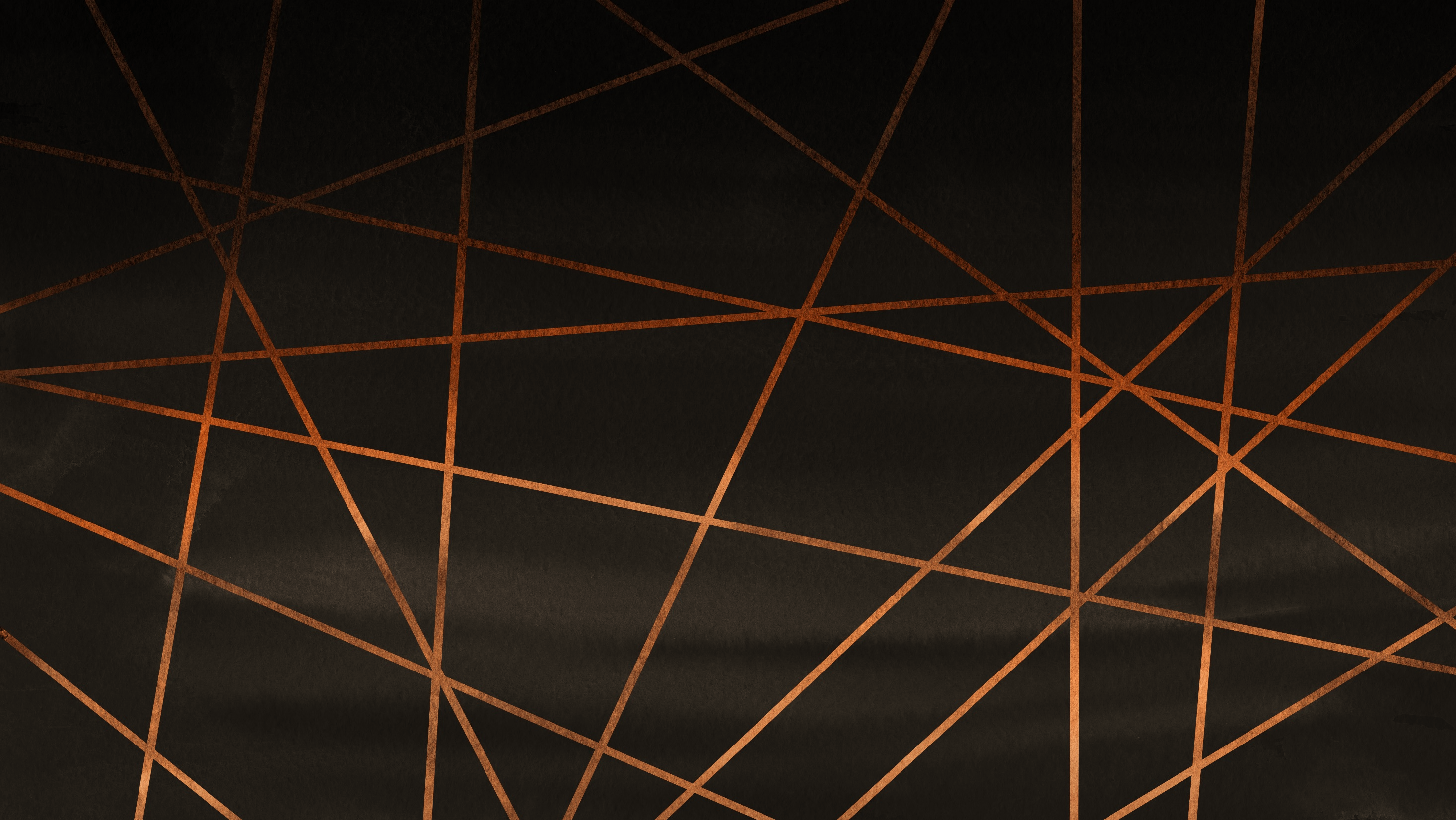 God used these things to shape him into a true man of God.
 
God is using these things to shape you into a man or woman of God.
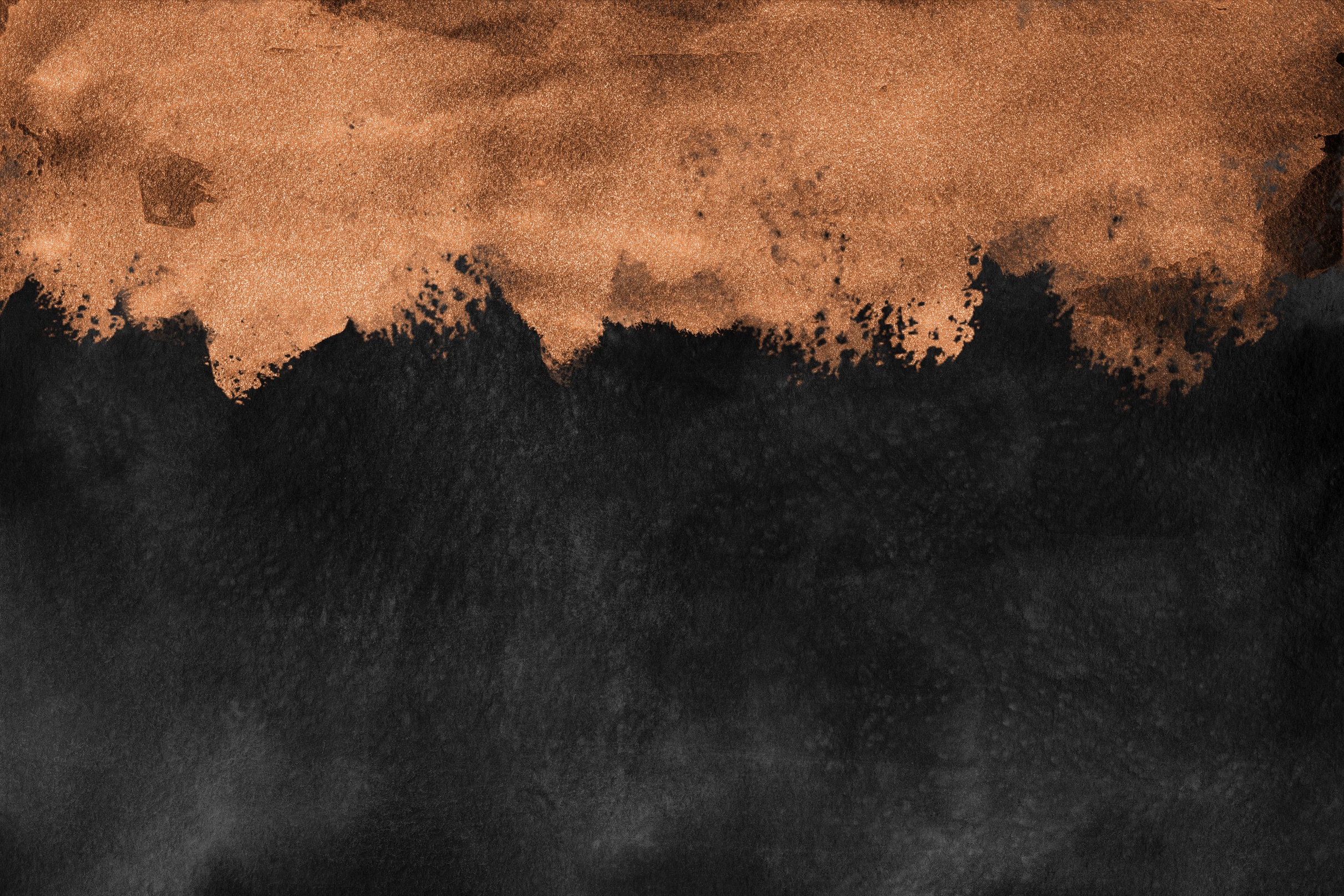 1 Kings 24
“The woman of God, He’d just raised
her son. She, she says to Elijah, “Wow! Now I know that you are a,” what? “Now I know you are, you are a man of God and the word of the Lord from your mouth is truth.”
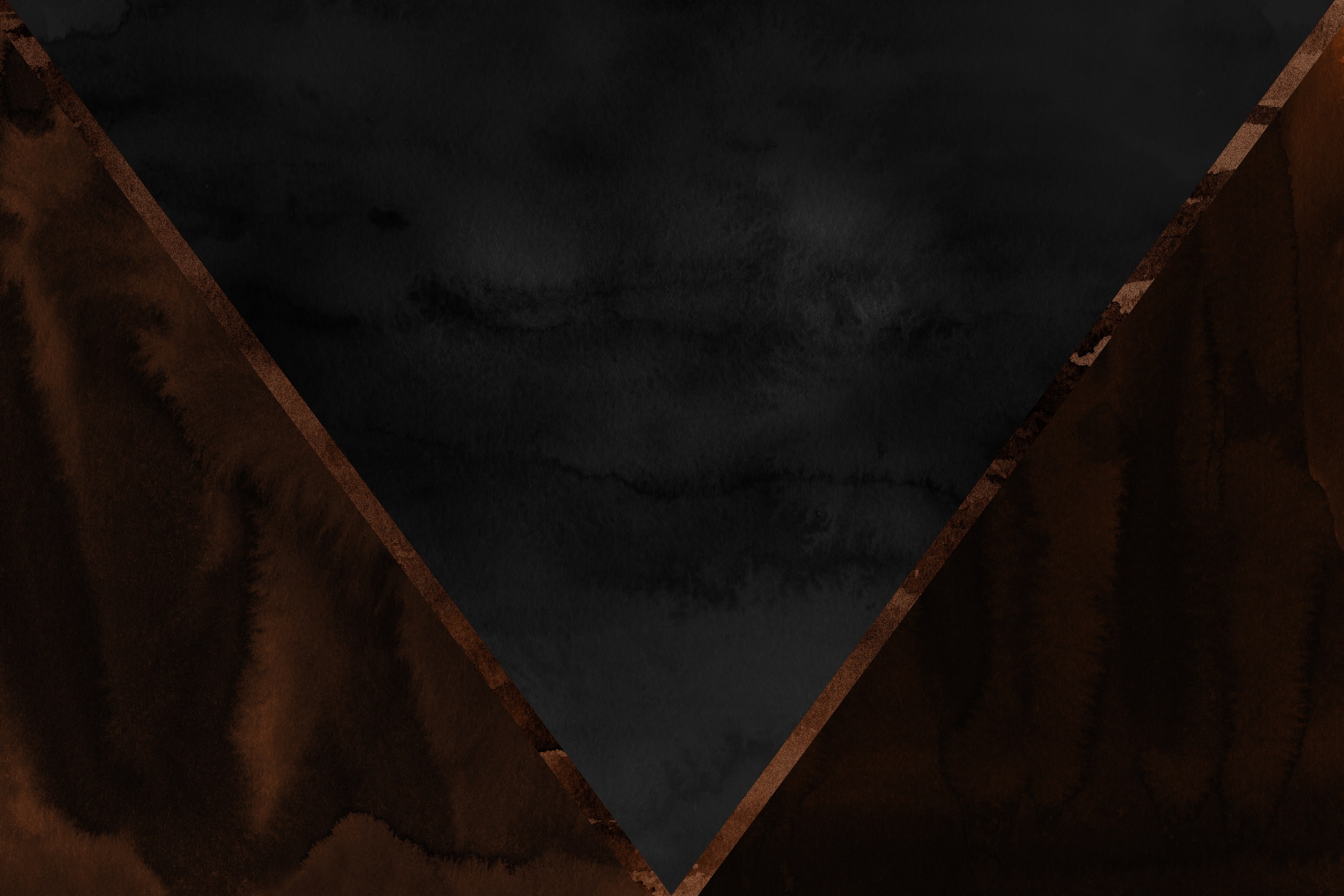 LET’S 
PRAY
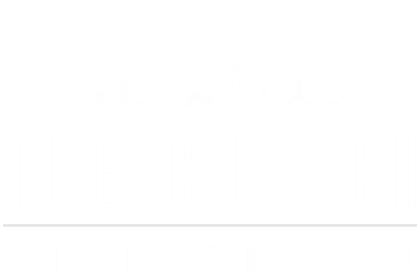